Year in Review
Clinical Investigator Perspectives 
Gynecologic Oncology Edition
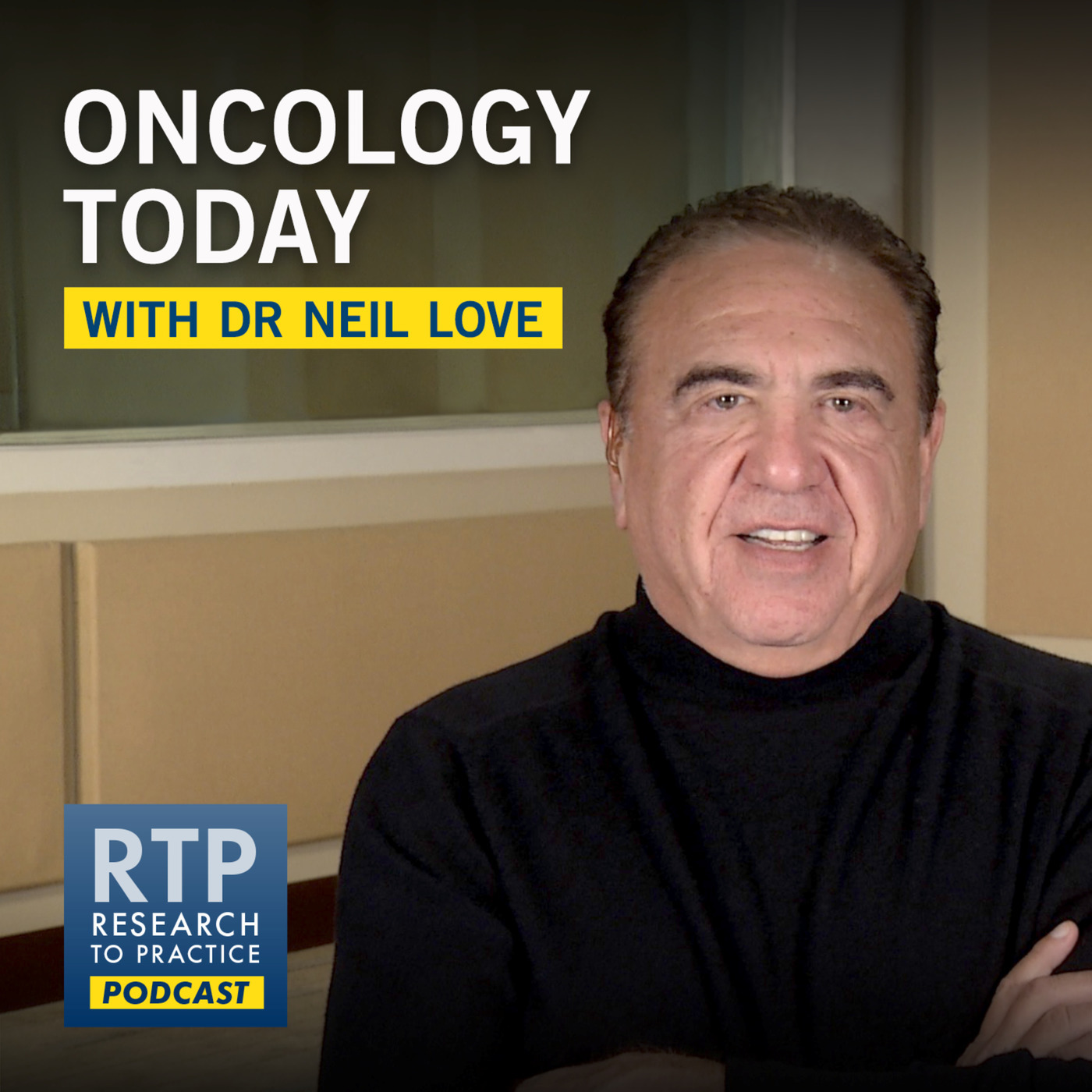 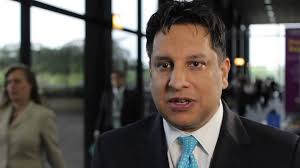 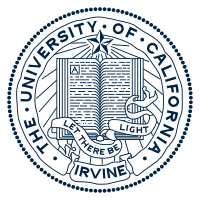 Krishnansu S. Tewari, MD, FACOG, FACS, FRSM
Professor-with-Tenure & Division Director
The Philip J. DiSaia, MD Endowed Chair
in Gynecologic Oncology
University of California, Irvine
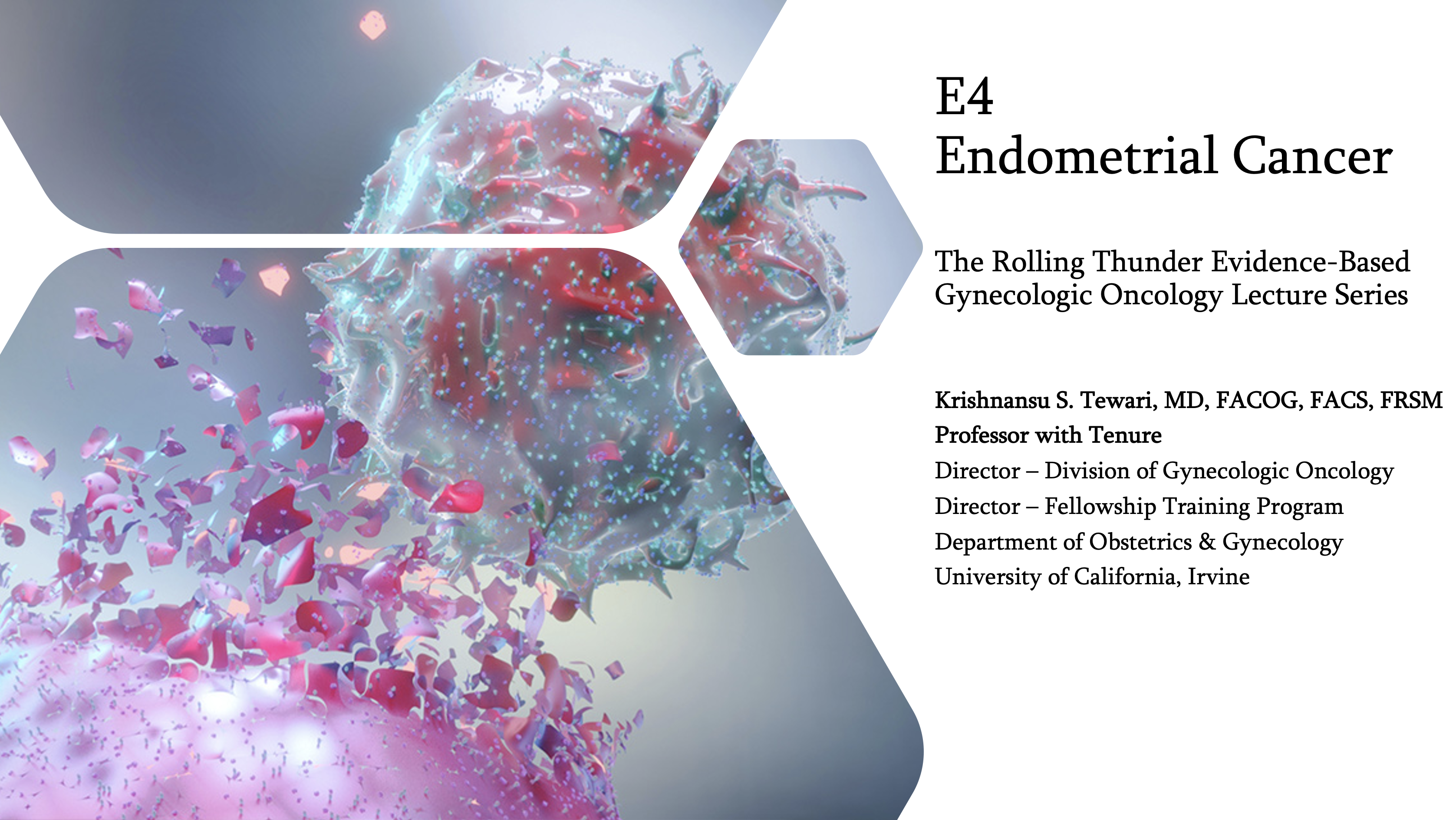 ENDOMETRIAL 
CANCER
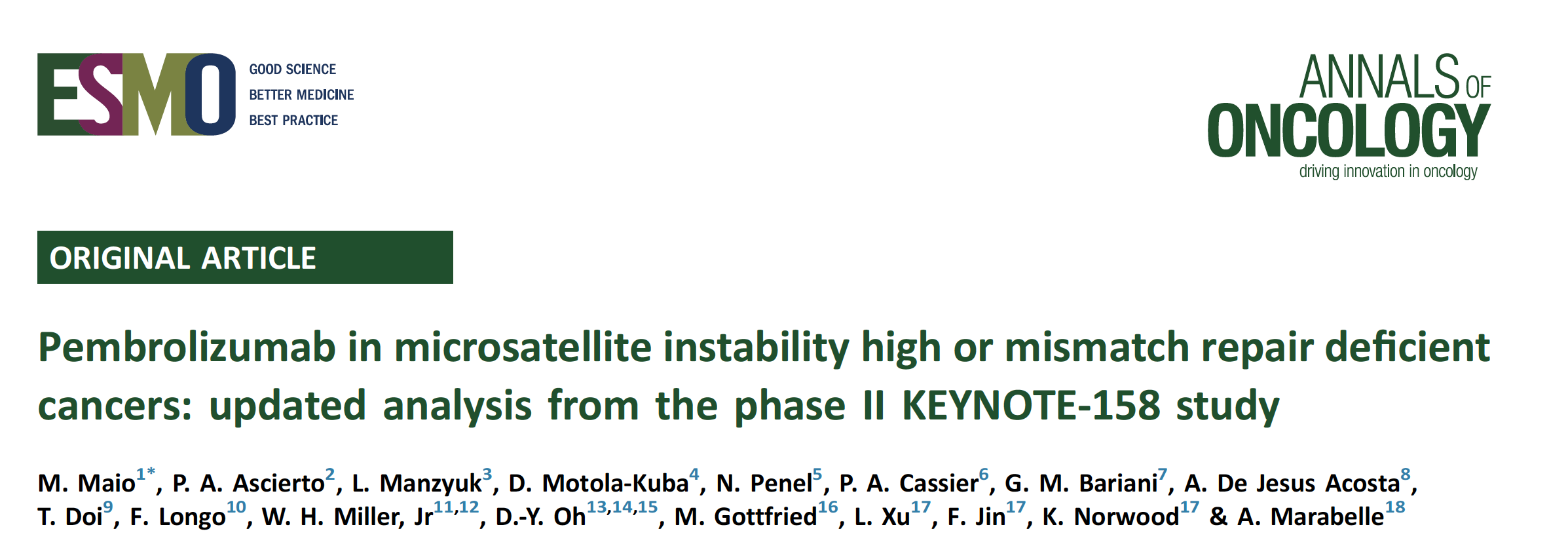 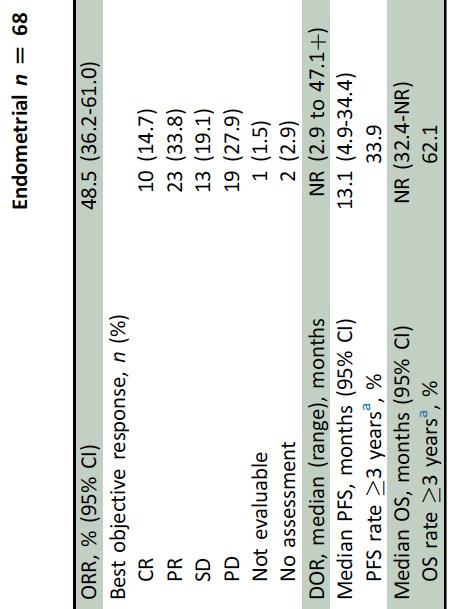 Maio M et al. Ann Oncol 2022;33(9):929-38.
Conclusions
Pembrolizumab Phase II KEYNOTE-158 Update
ORR 30.8%
Median DOR 47.5m
Manageable safety across a range of heavily pre-treated, advanced MSI-H/dMMR non-colorectal cancers
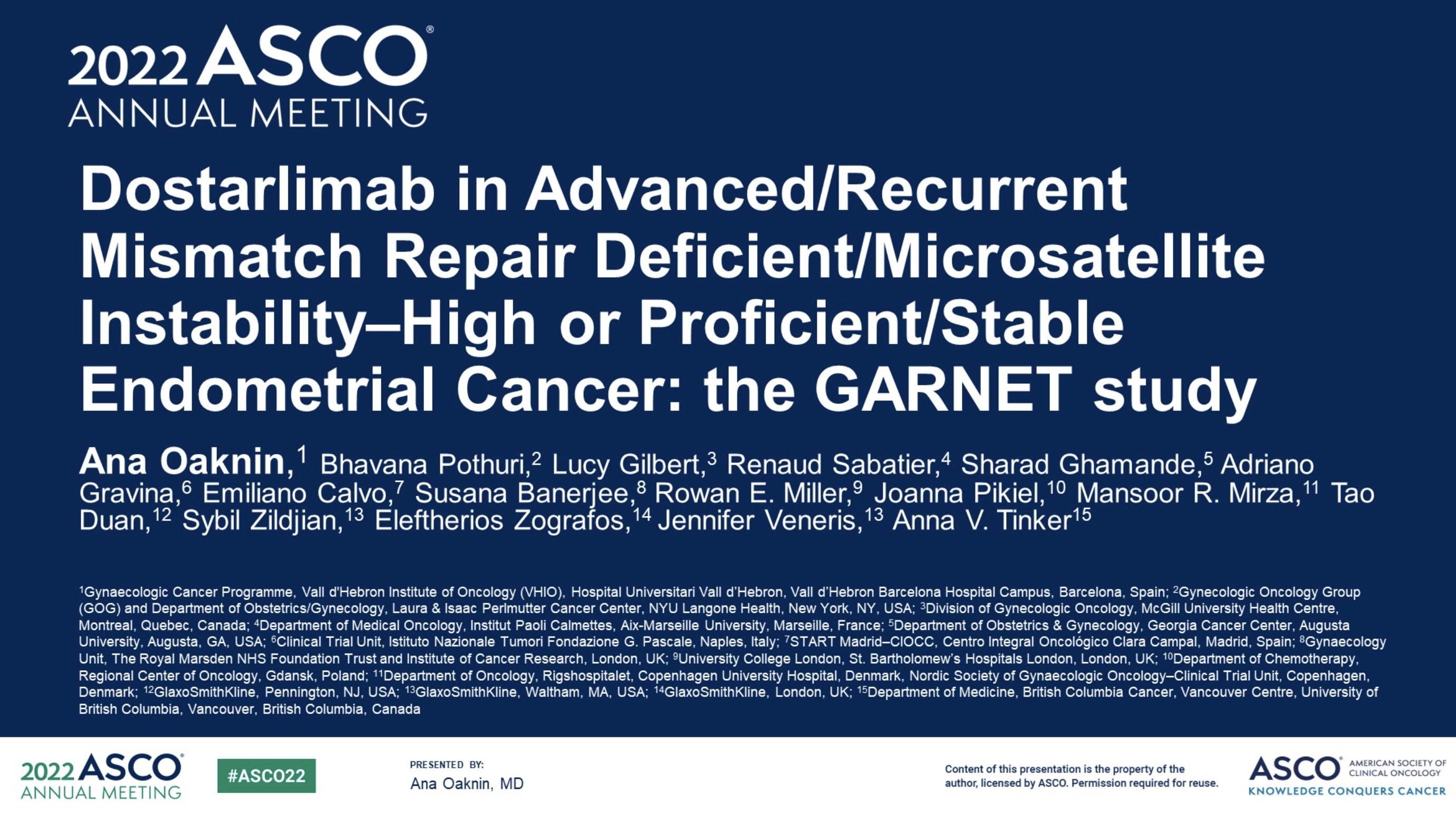 Oaknin A et al. ASCO 2022;Abstract 5509.
Dostarlimab demonstated durable antitumor activity in both dMMR/MSI-H and MMRp/MSS advanced/recurrent EC
Median follow-up 27.6m (dMMR/MSI-H) and 33.0m (MMRp/MSS)
The probability of remaining in response at 24m was 83.7% (dMMR/MSI-H)
Dostarlimab is the only PD-1 therapy tested q6wk dosing for EC
Safety profile was manageable
Conclusions
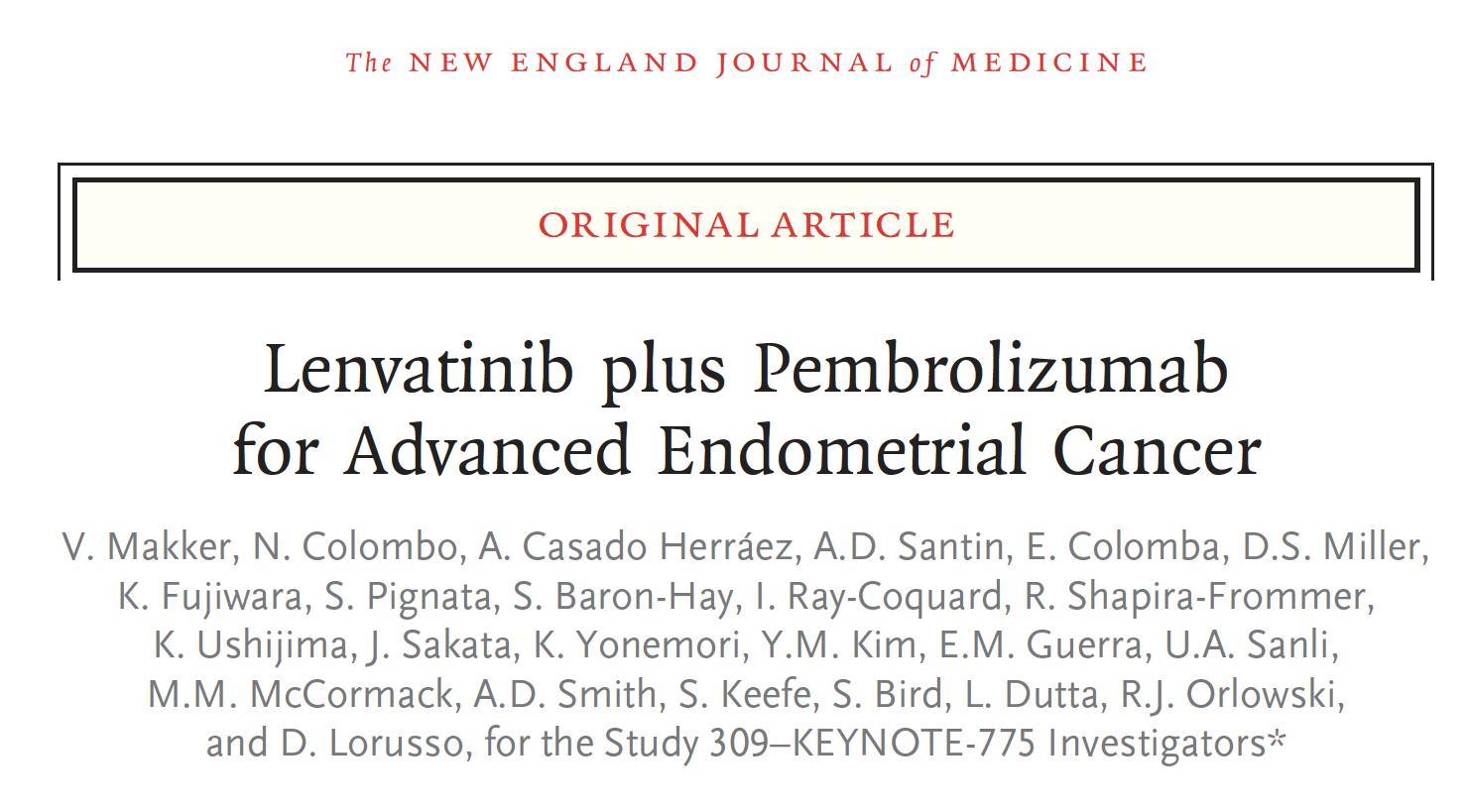 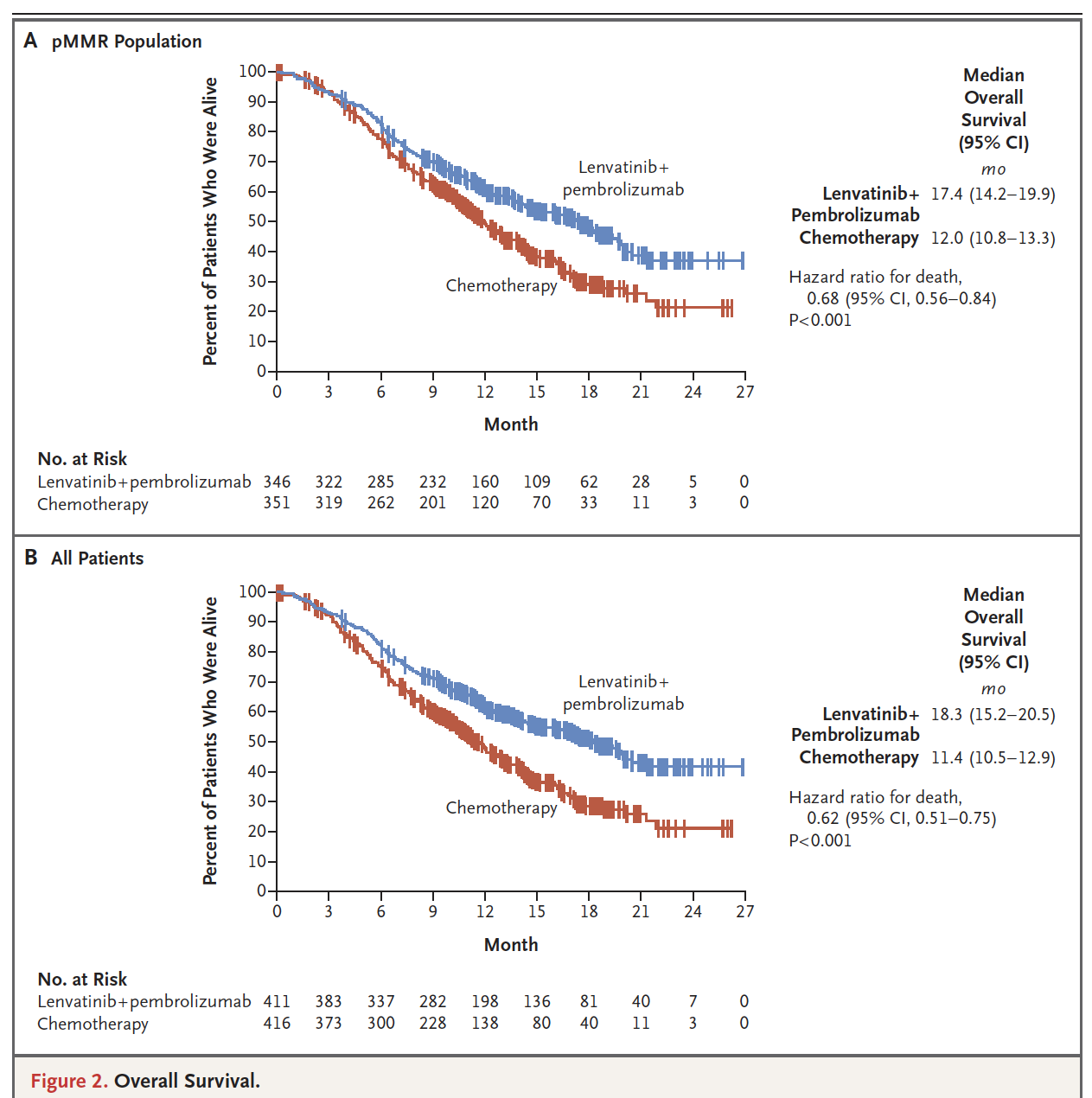 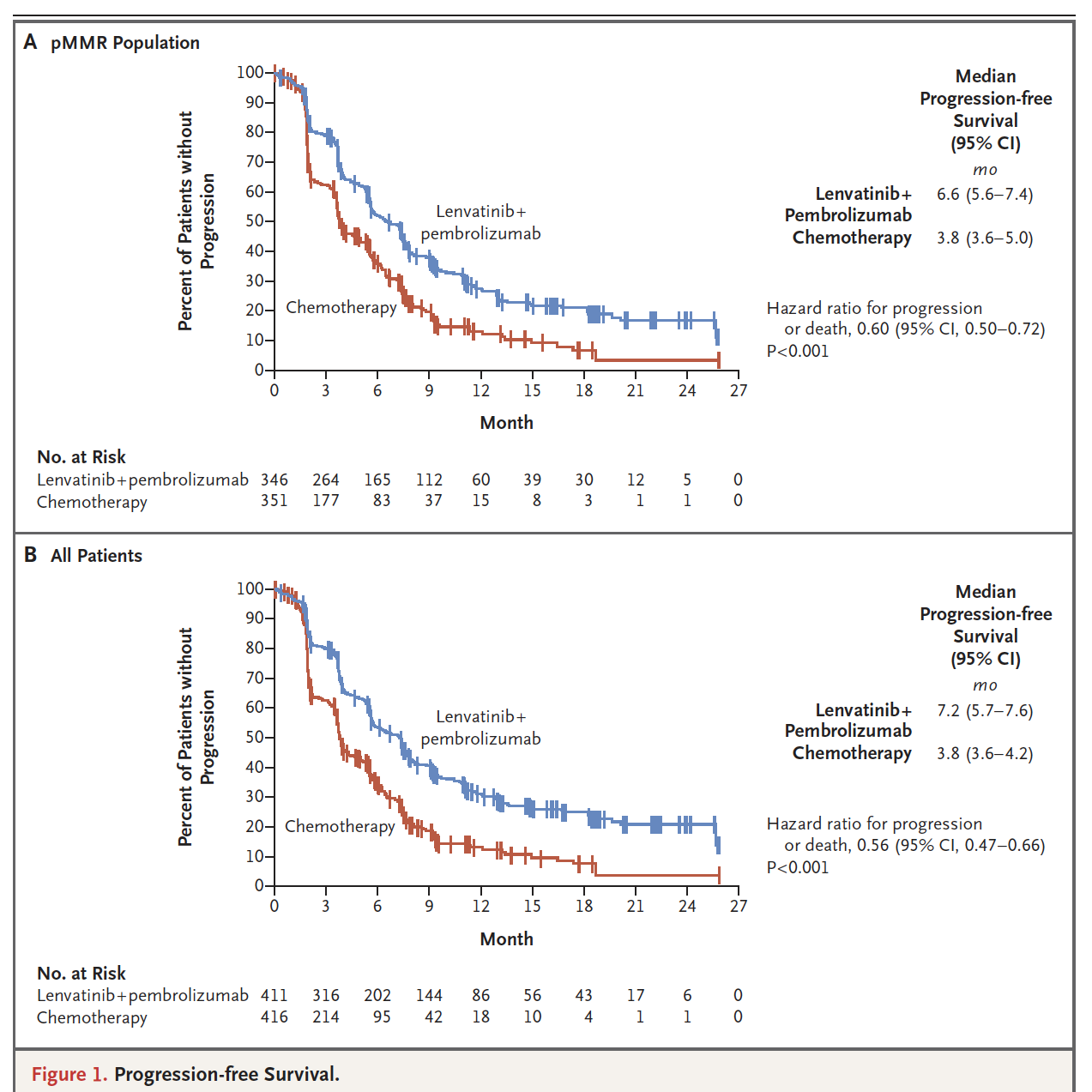 Makker V et al. N Engl J Med 2022;386(5):437-48.
Conclusions
The non-chemotherapy doublet of pembrolizumab plus Lenvatinib led to significantly longer PFS and OS than chemotherapy among patients with advanced EC
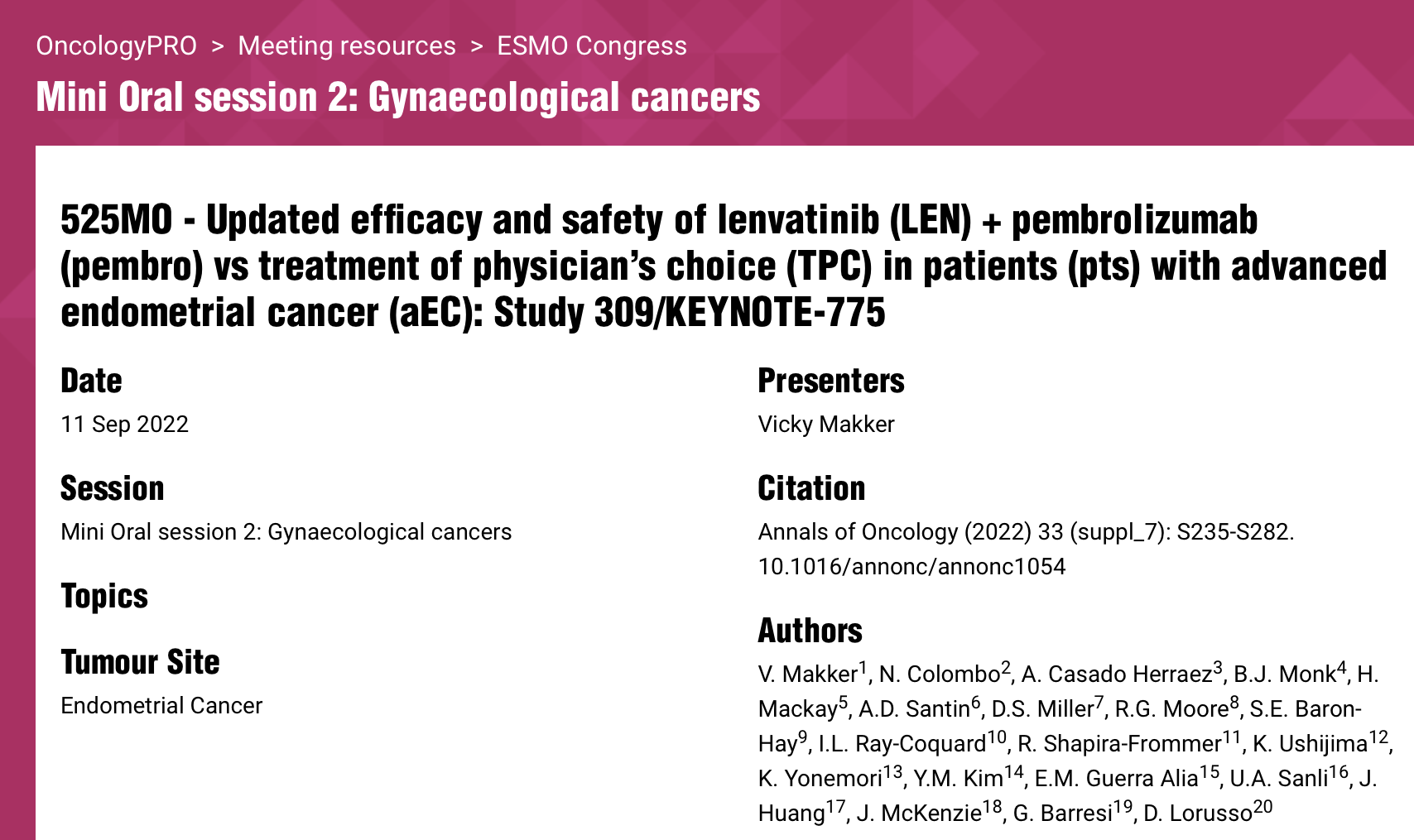 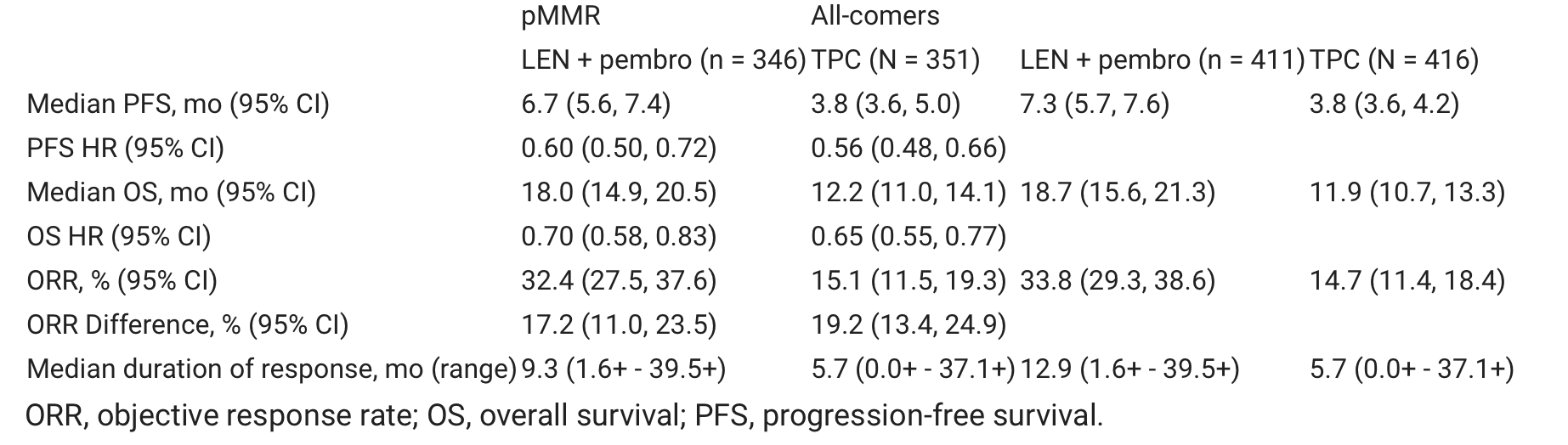 Makker V et al. ESMO 2022;Abstract 525MO.
Conclusions
The KEYNOTE-775 Update remains consistent with the primary analysis
Continued demonstration of clinically meaningful improvement in PFS, OS, and ORR (Lev+Pembro vs Doxorubicin+Paclitaxel) among patients with advanced EC (all-comers and MMRp) who received prior platinum therapy
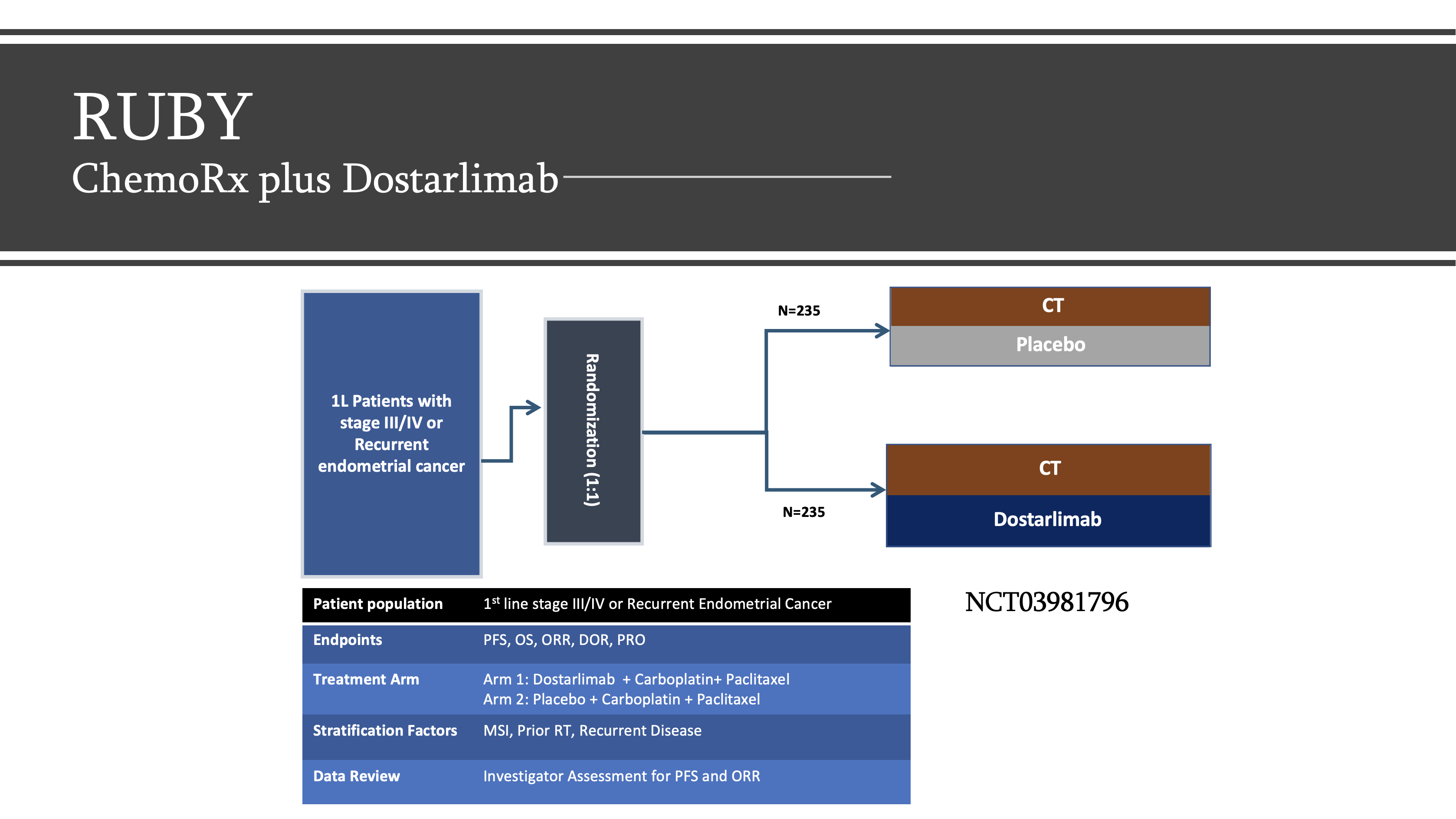 Press Release: December 2, 2022

RUBY Phase III trial evaluating dostarlimab-gxly plus standard-of-care chemotherapy (carboplatin-paclitaxel) followed by dostarlimab compared to chemotherapy plus placebo followed by placebo in patients with primary advanced or recurrent endometrial cancer meets its primary endpoint in a planned interim analysis
Conclusions
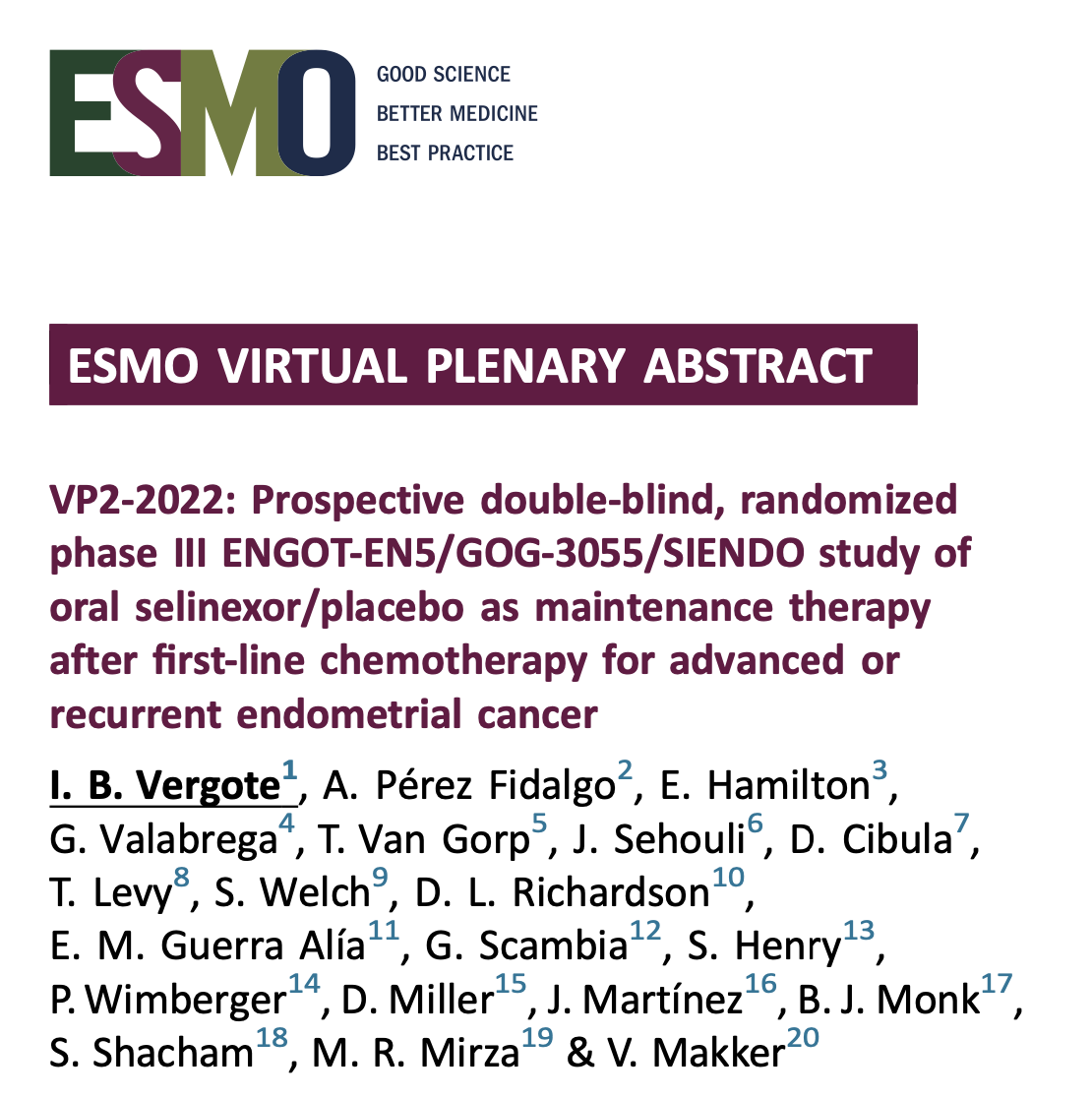 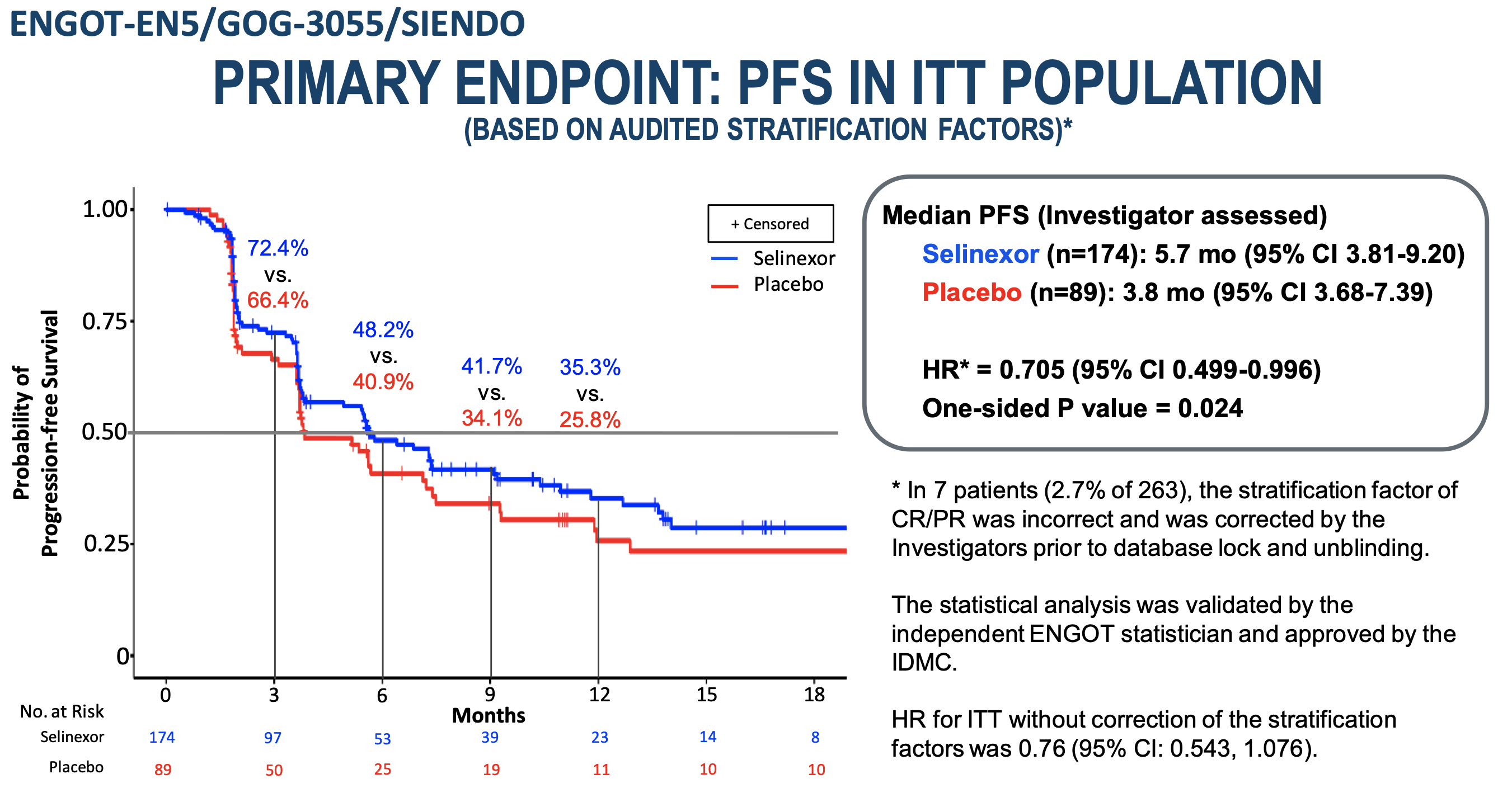 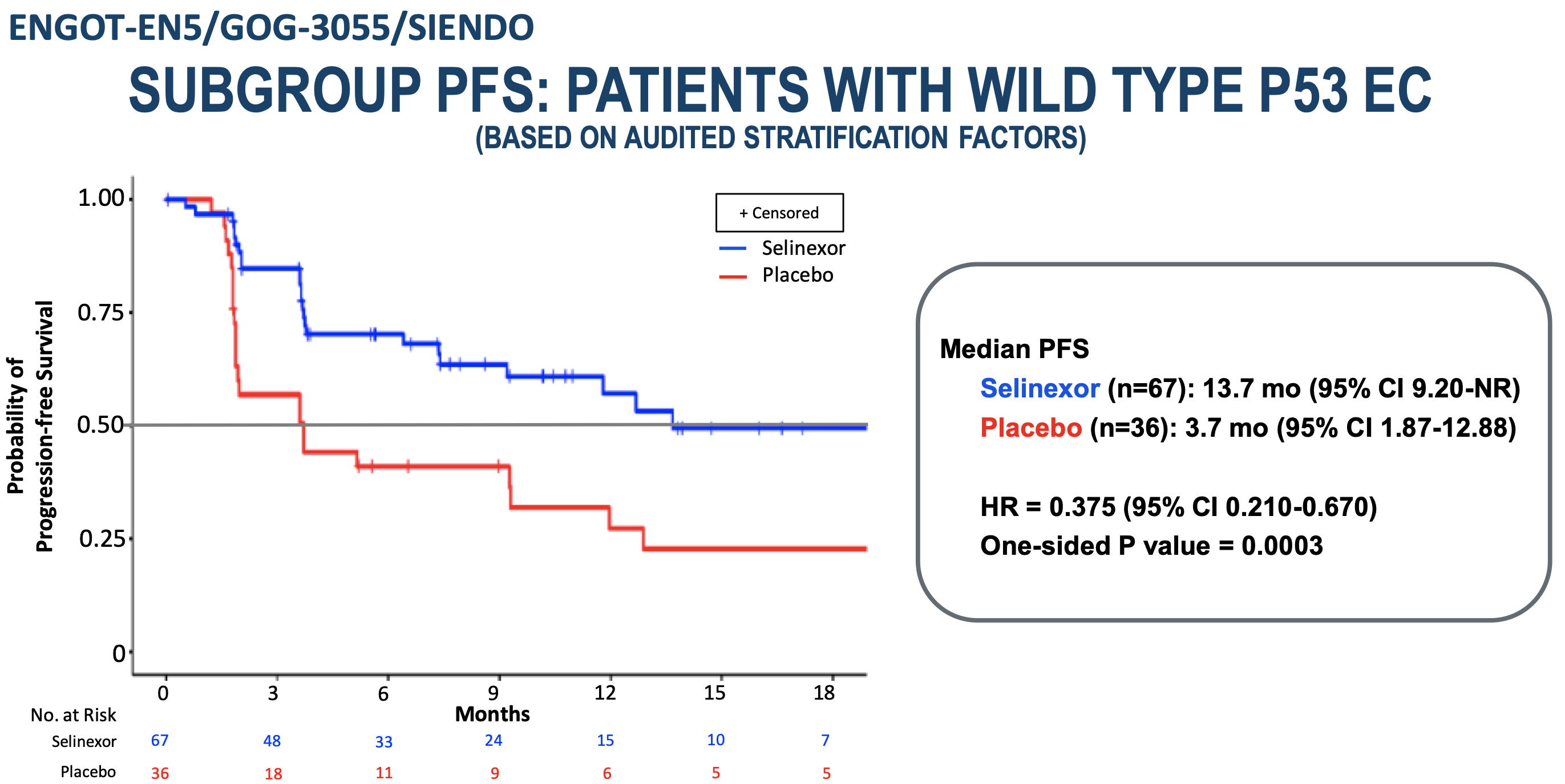 Vergote IB et al. ESMO Virtual Plenary 2022;Abstract VP2-2022.
Conclusions
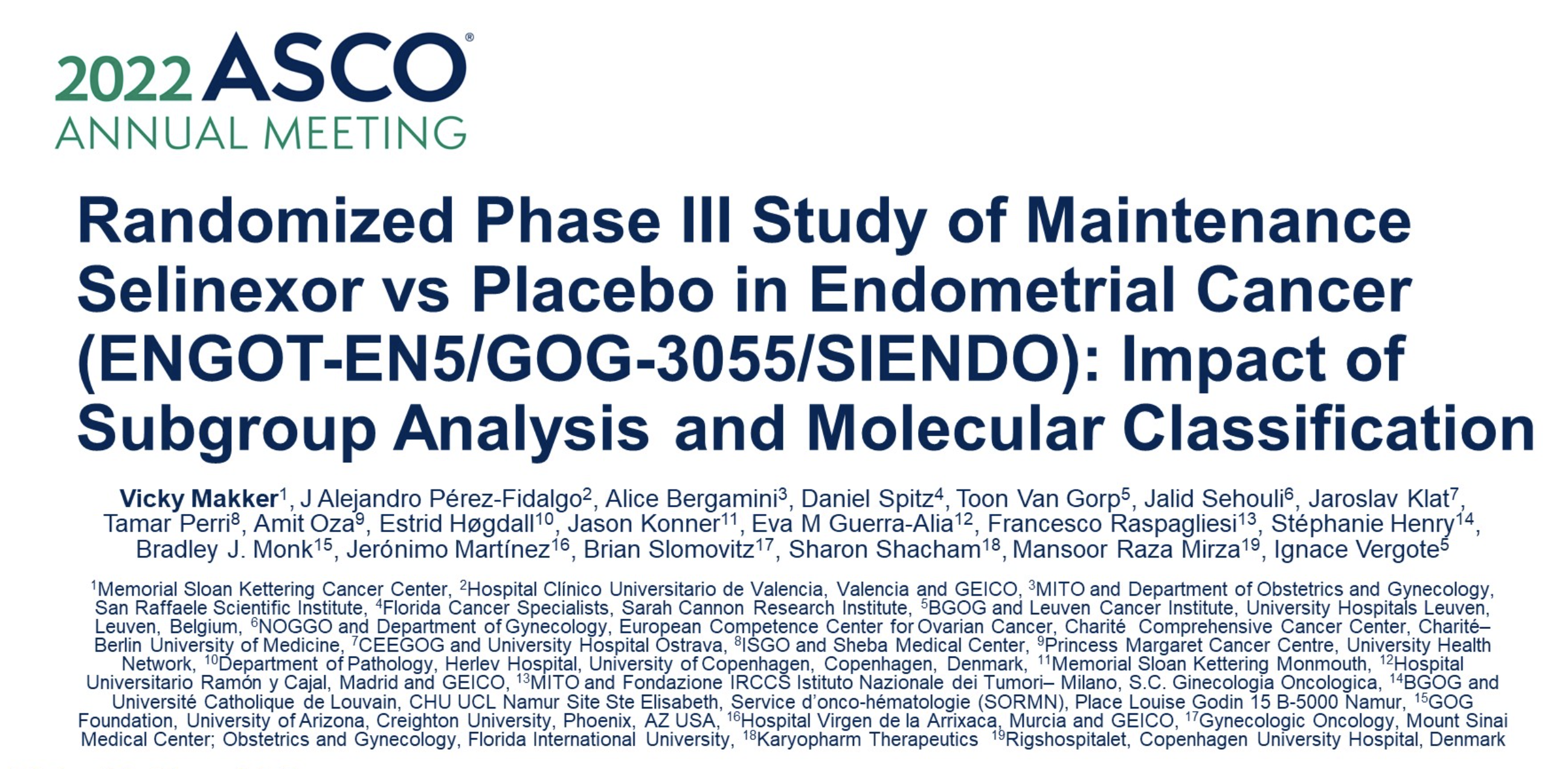 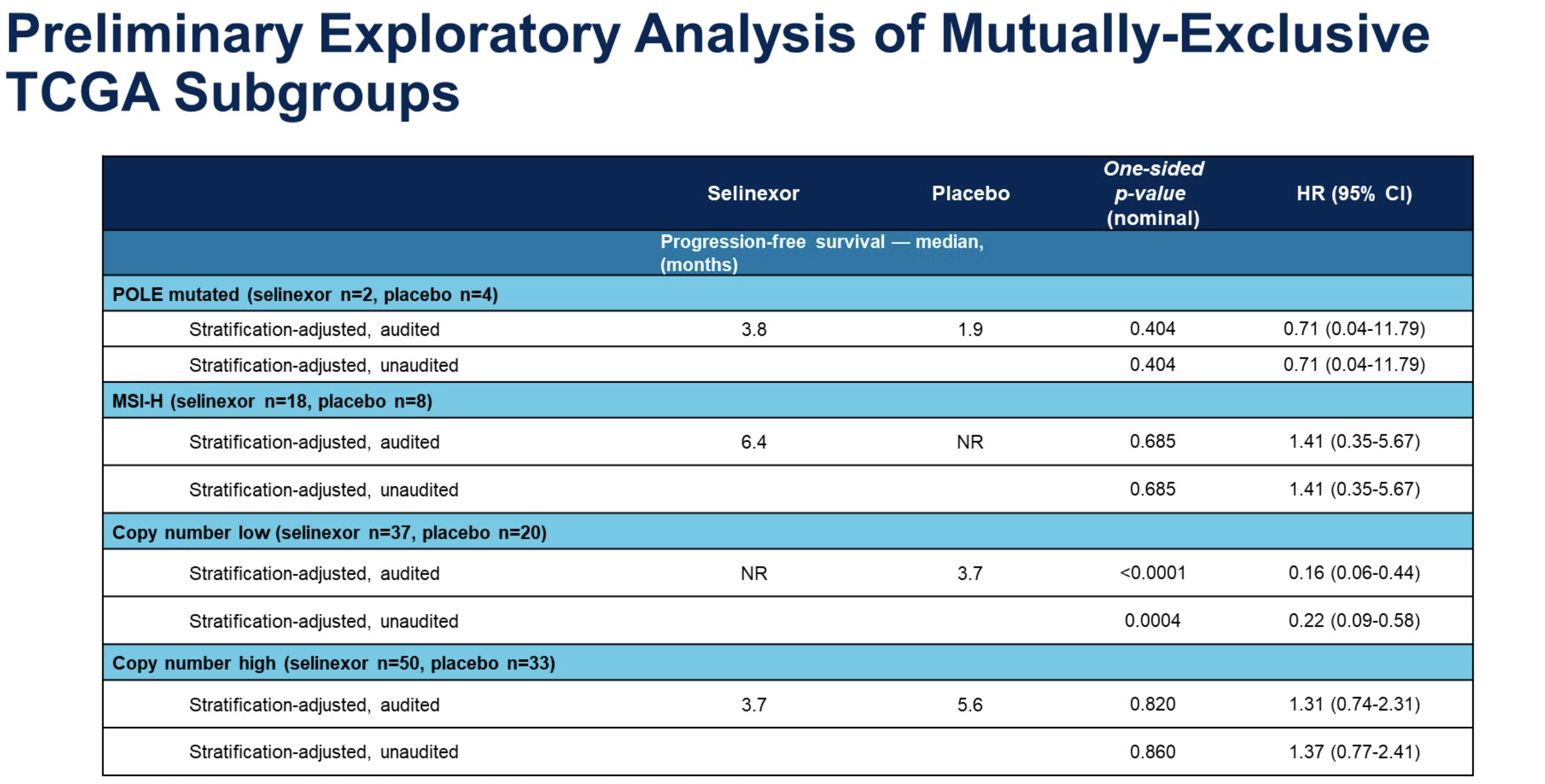 Makker V et al. ASCO 2022;Abstract 5511.
Conclusions
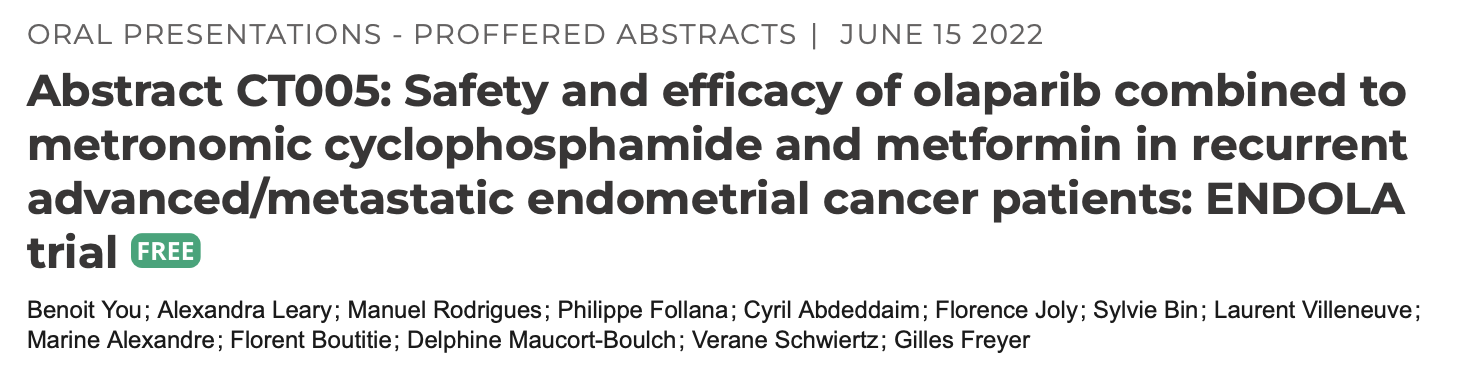 Phase 1
You B et al. AACR 2022;Abstract CT005.
Phase 2
Median PFS 5.1m (95% CI, 3.7-8.1)
Endometrioid: Median PFS 7.5m (95% CI, 5.1-8.9)
Serous: Median PFS 4.3m (95% Ci, 2.7-5.8)
Compared favorably to KEYNOTE-775 (LEN+PEMBRO) which was a younger and less heavily pretreated population
Endometrioid, median PFS 7.6m
Serous, median PFS 5.7m
You B et al. AACR 2022;Abstract CT005.
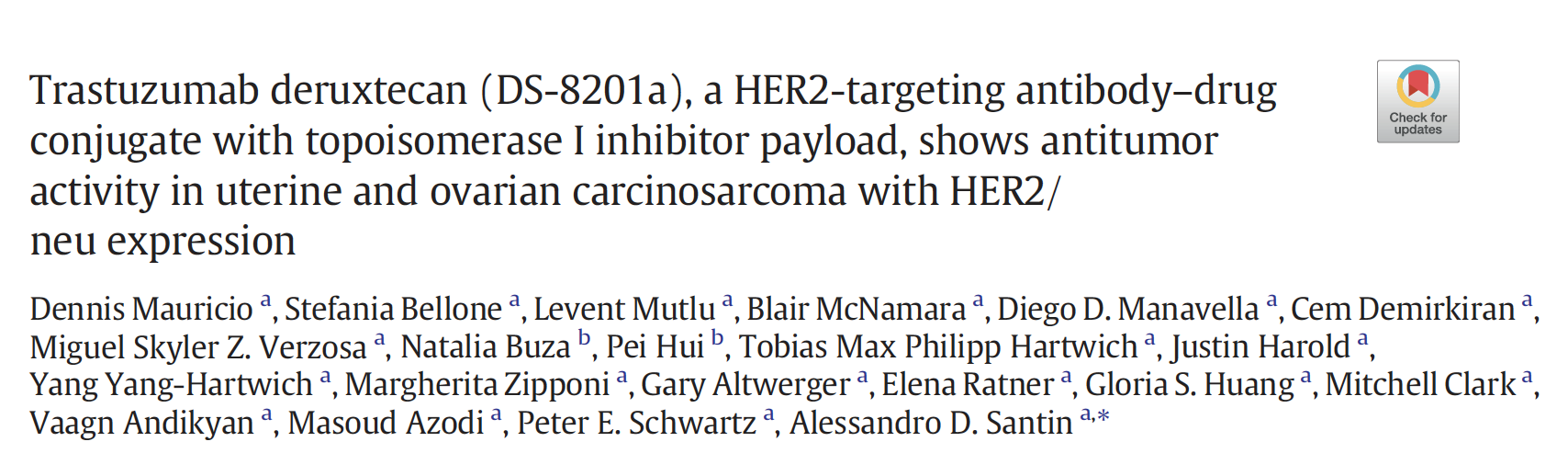 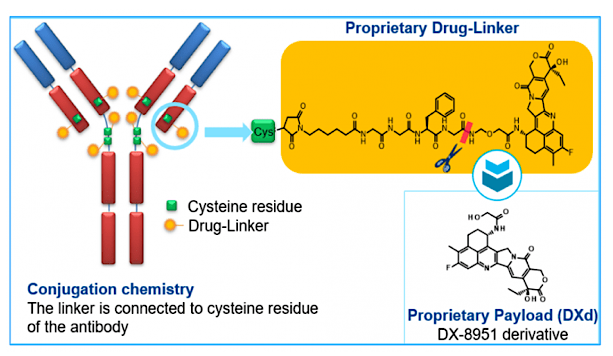 Mauricio D et al. SGO 2022;Abstract 46.
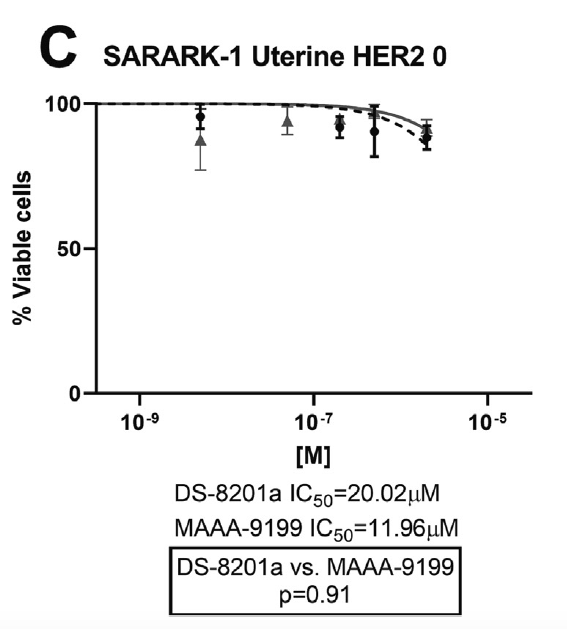 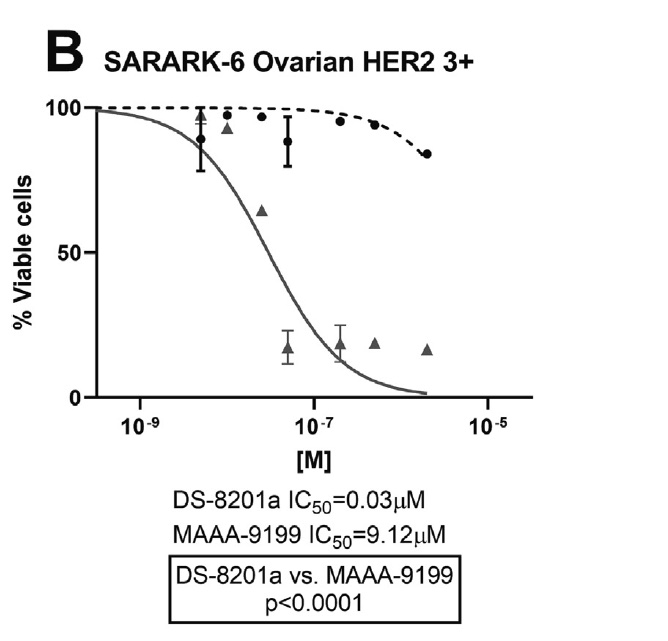 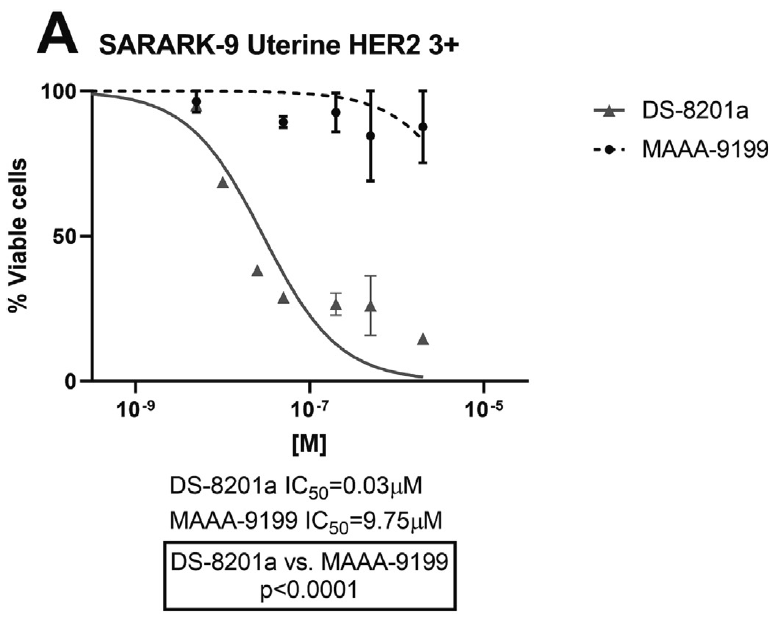 Mauricio D et al. SGO 2022;Abstract 46.
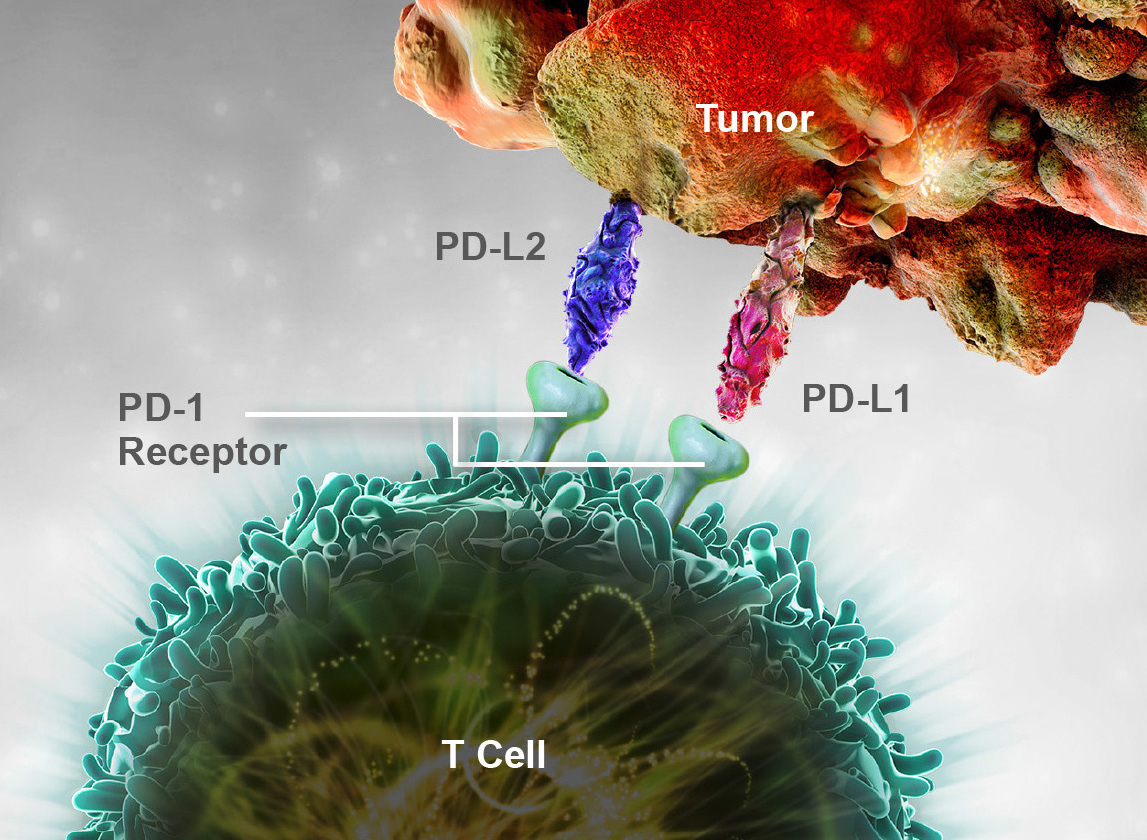 CERVICAL
CANCER
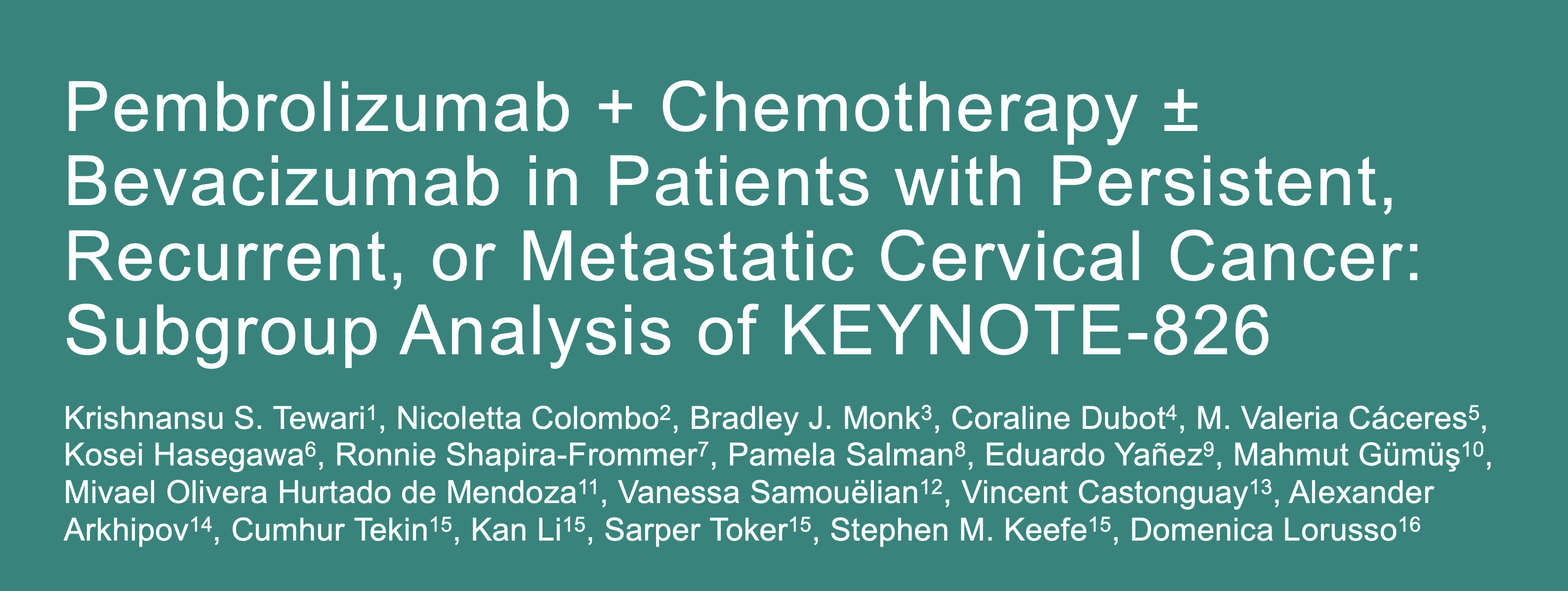 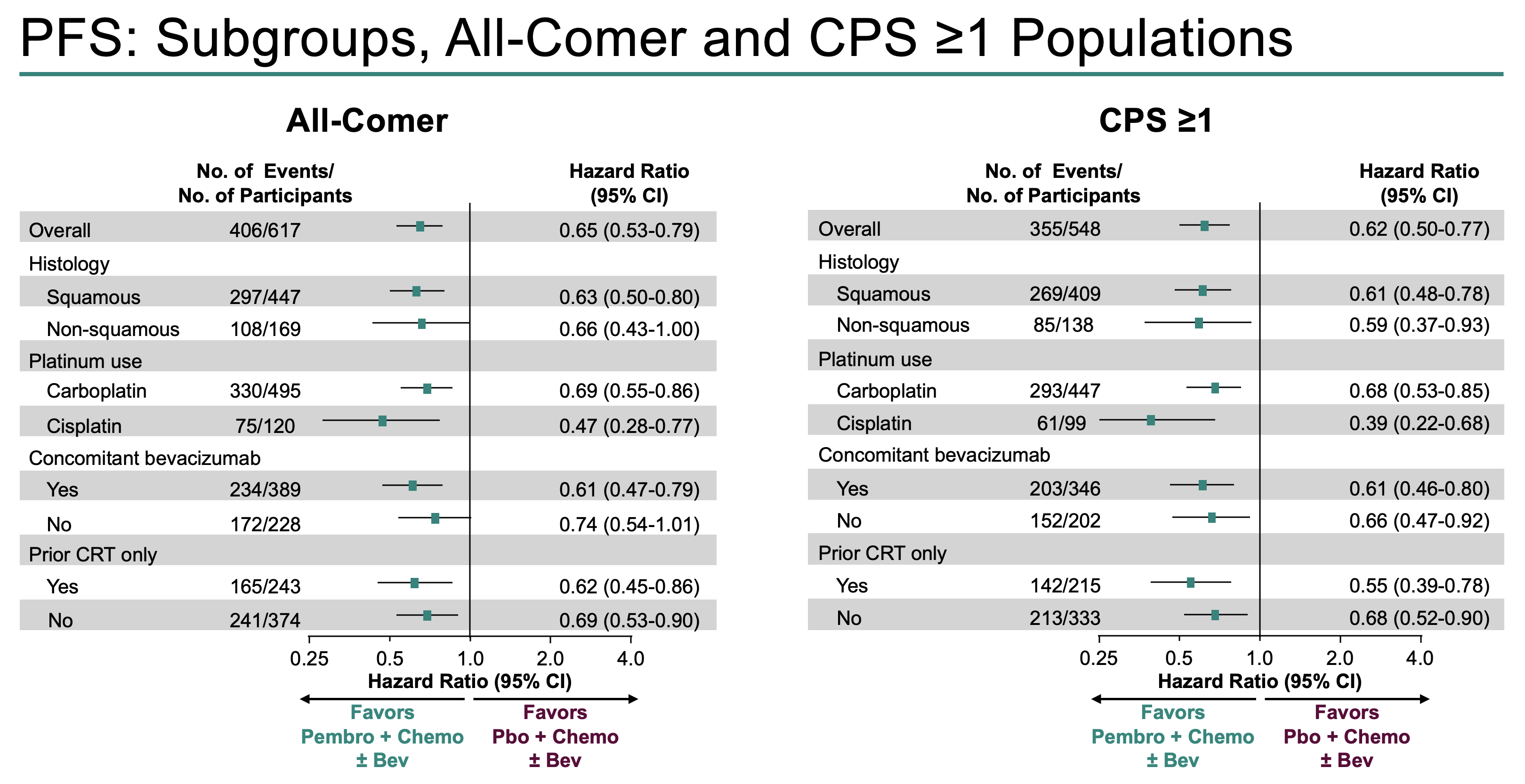 Tewari KS et al. ASCO 2022;Abstract 5506.
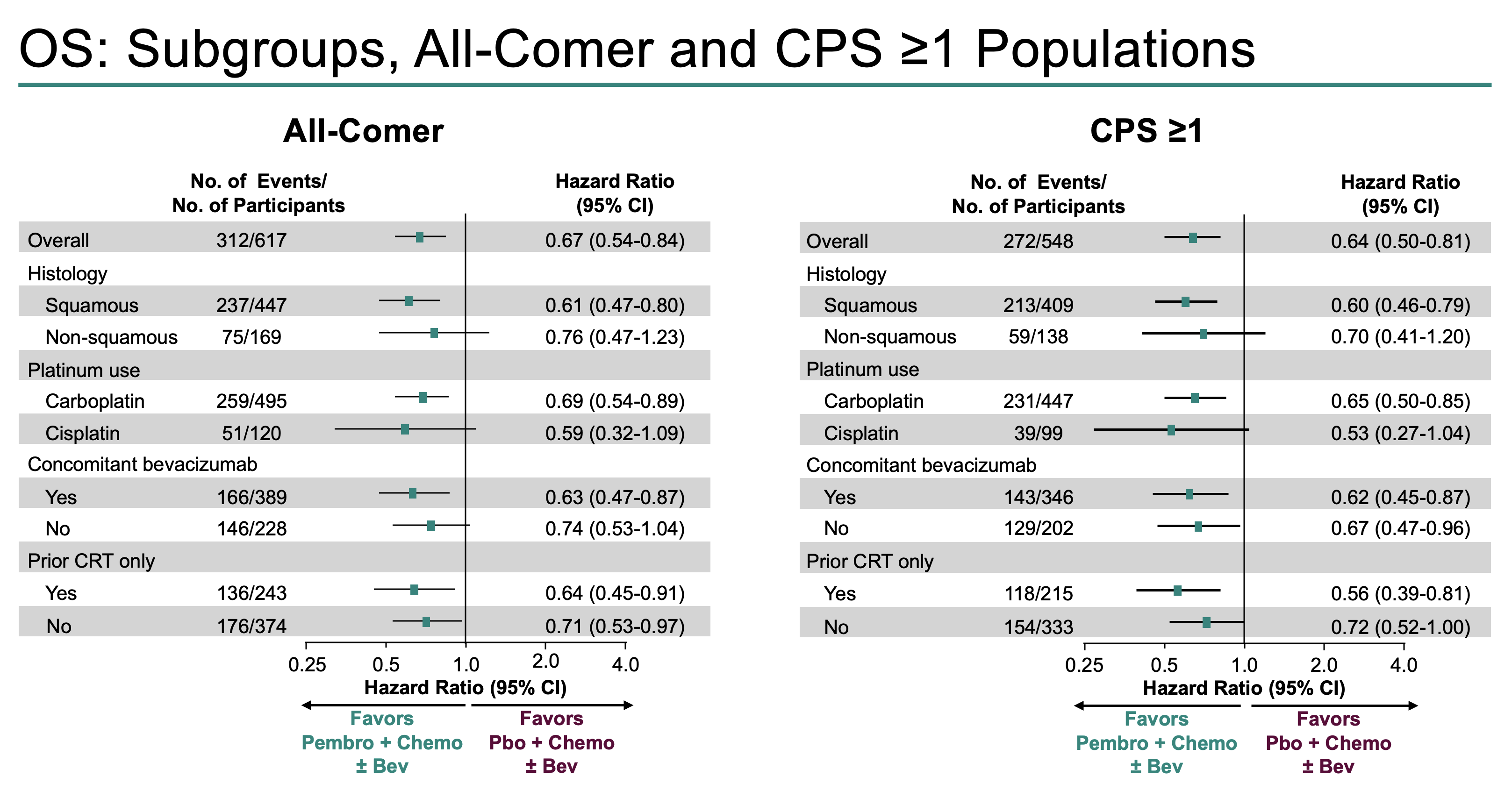 Tewari KS et al. ASCO 2022;Abstract 5506.
Conclusions
The benefit of pembrolizumab was generally consistent across a broad selection of key patient subgroups, including those defined by histology, platinum use, bevacizumab use, and prior CRT exposure only
“Real World Experience”: These results provide further support for pembrolizumab plus chemotherapy, with or without bevacizumab, as a new standard of care for women with persistent, recurrent, or metastatic cervical cancer
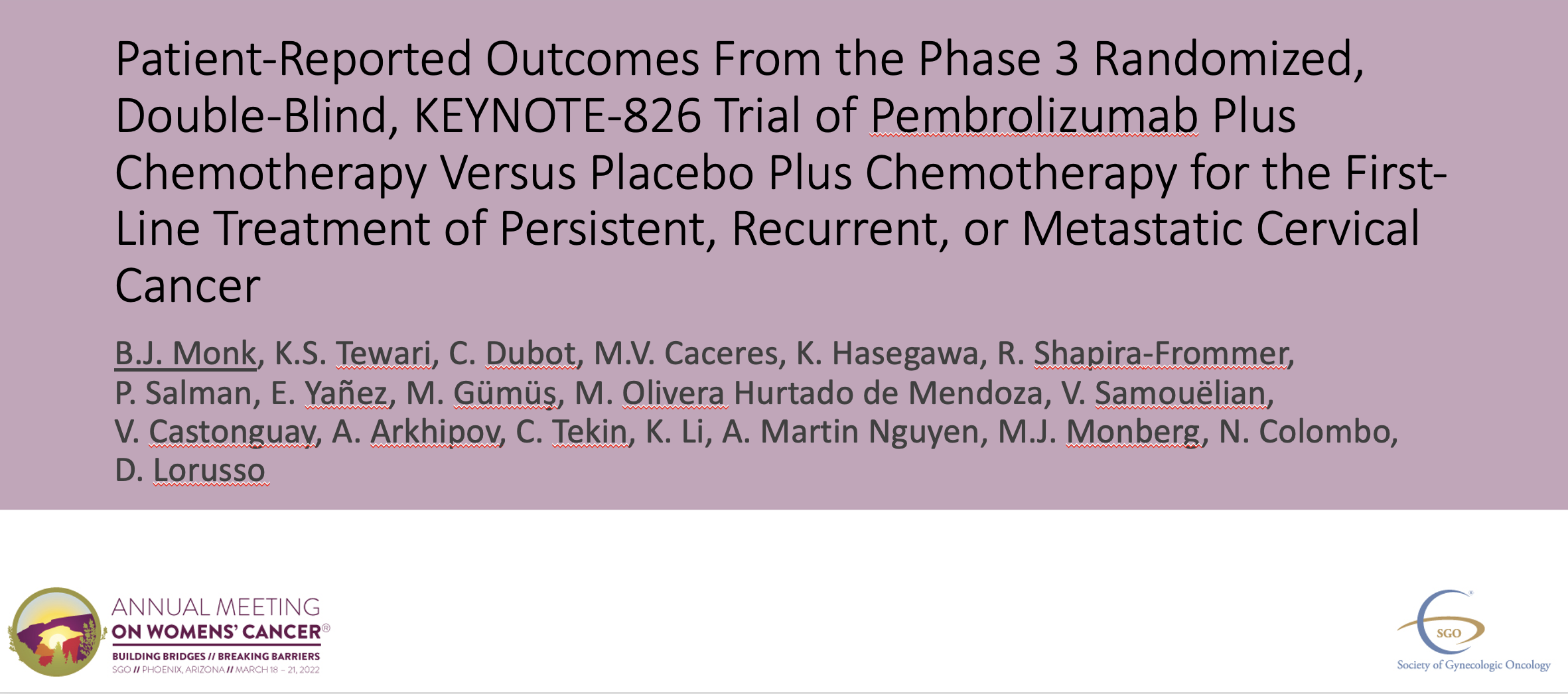 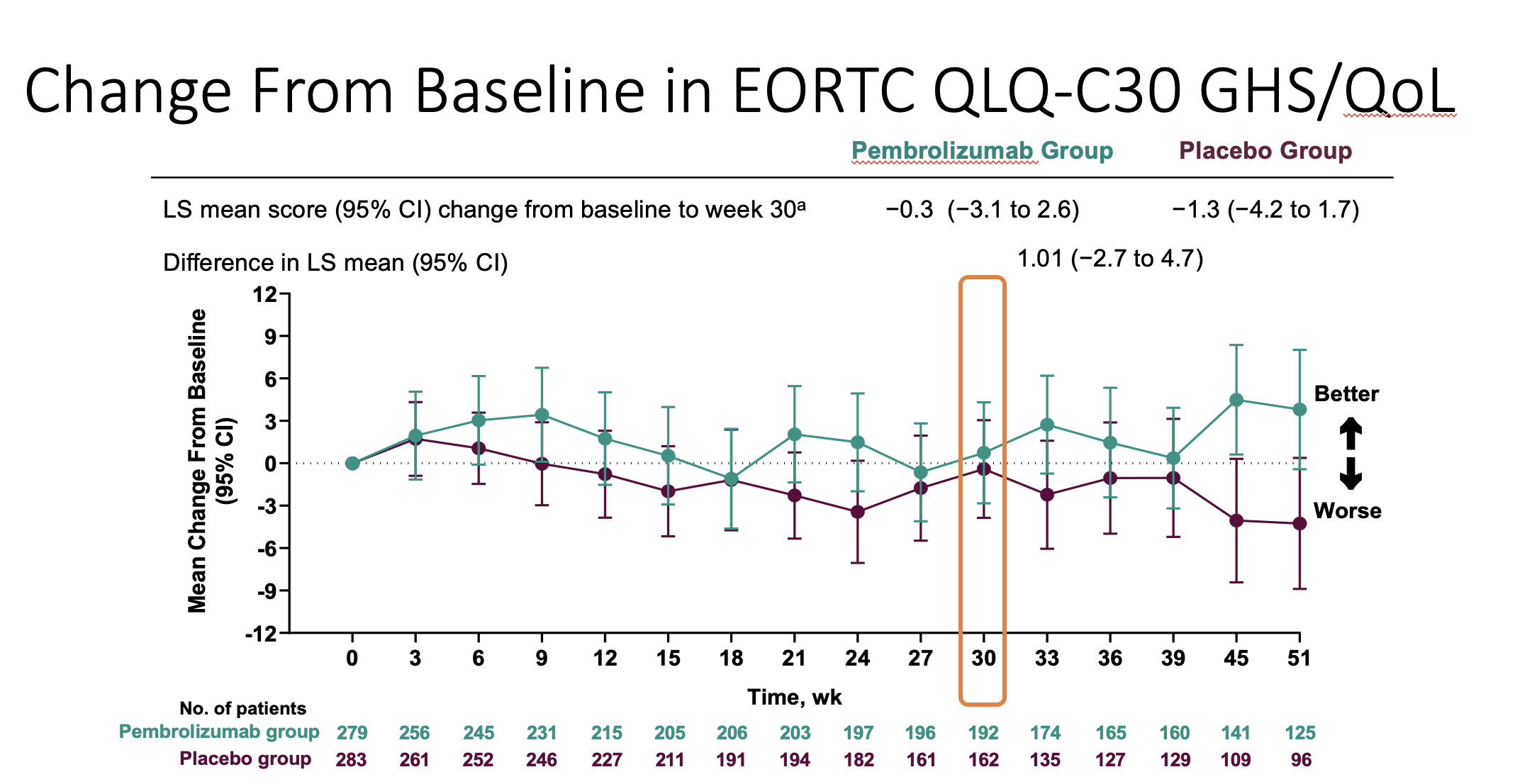 Monk B et al. SGO 2022;Abstract 23.
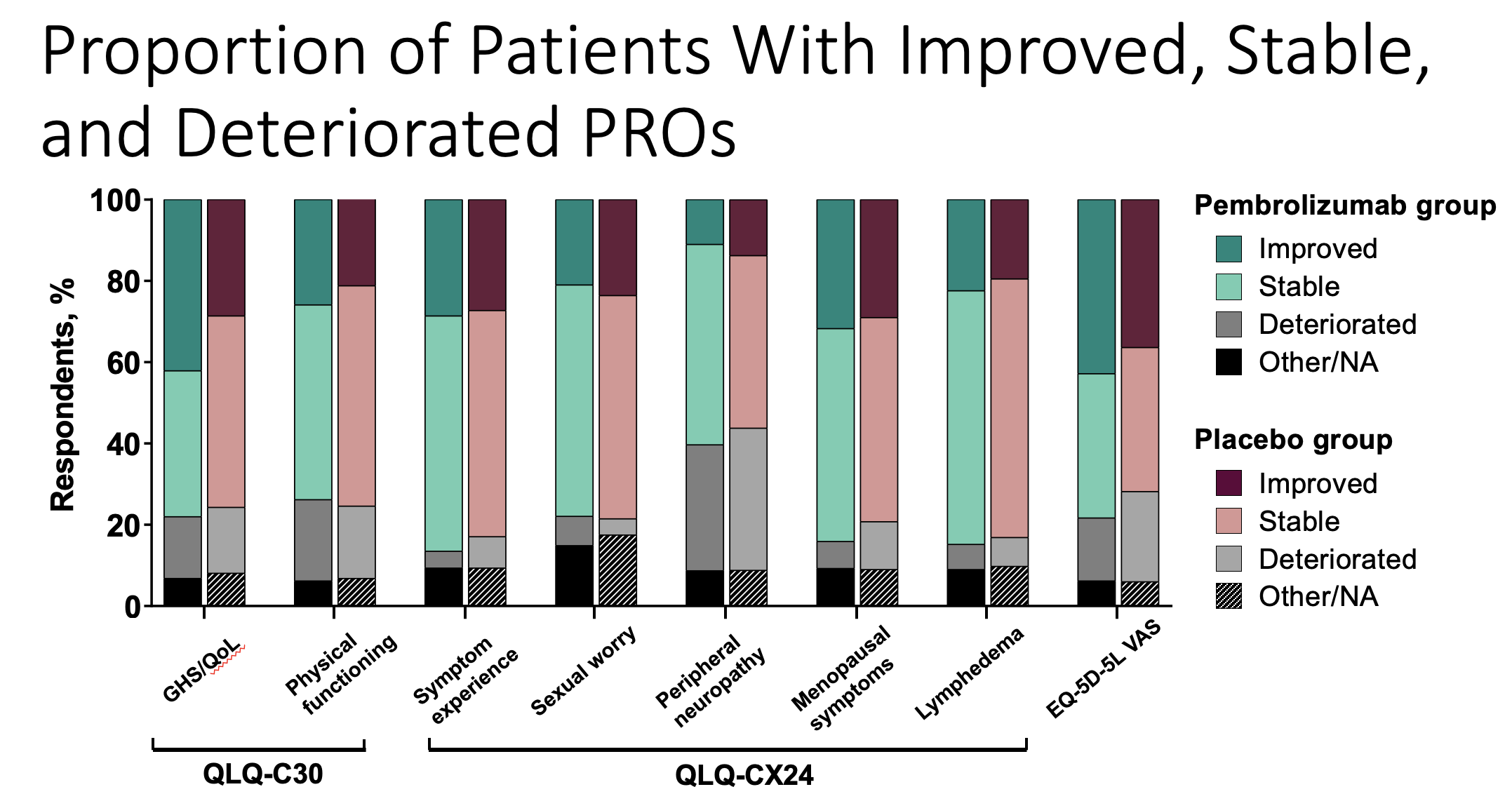 Monk B et al. SGO 2022;Abstract 23.
Conclusions
Improved OS and PFS were not accompanied by any substantial deterioration in HRQoL 

There were improvements in the pembrolizumab group vs the placebo group for some PRO instruments

PRO data support a favorable benefit-risk ratio for pembrolizumab + chemotherapy ± bevacizumab in patients with persistent, recurrent, or metastatic cervical cancer
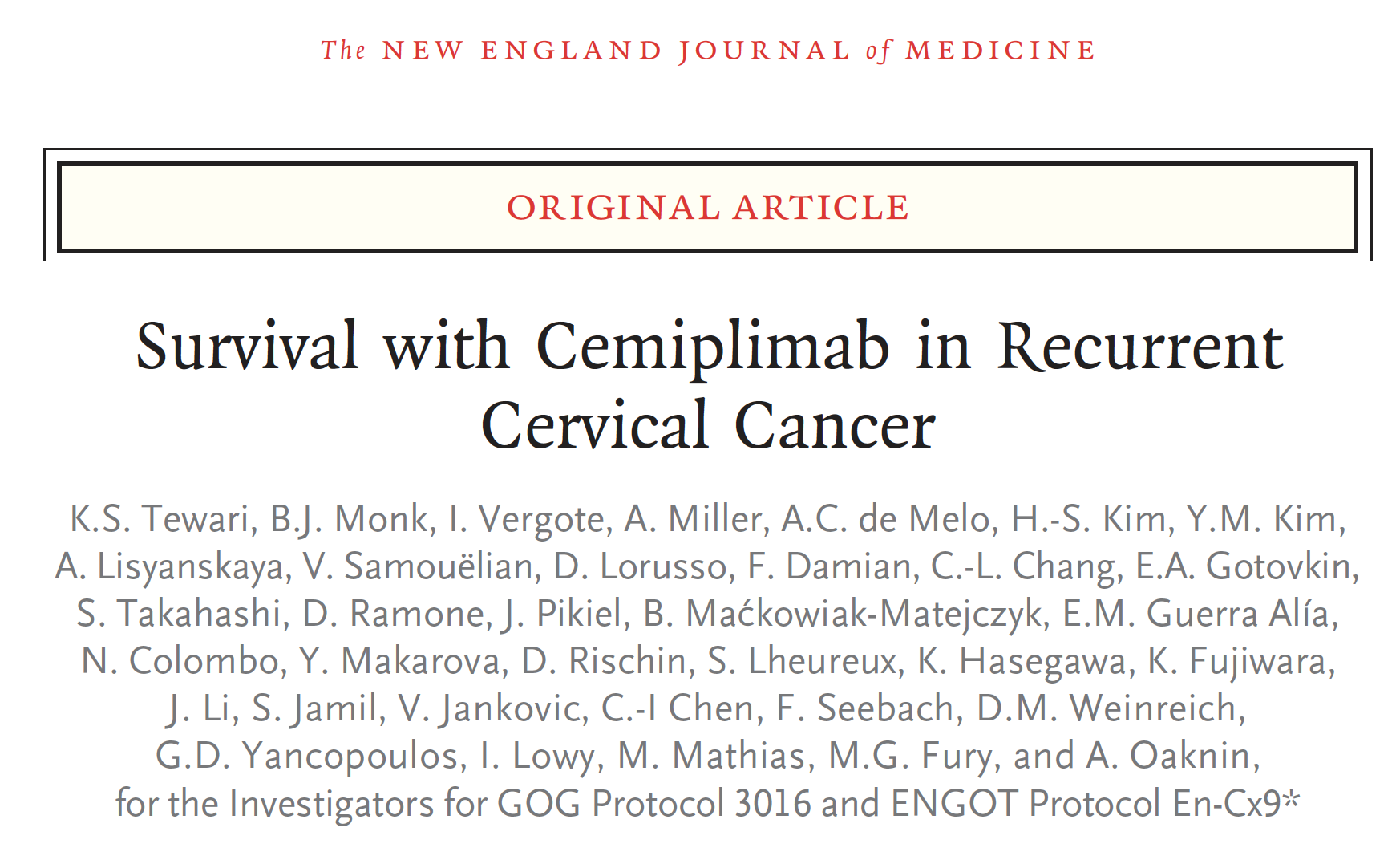 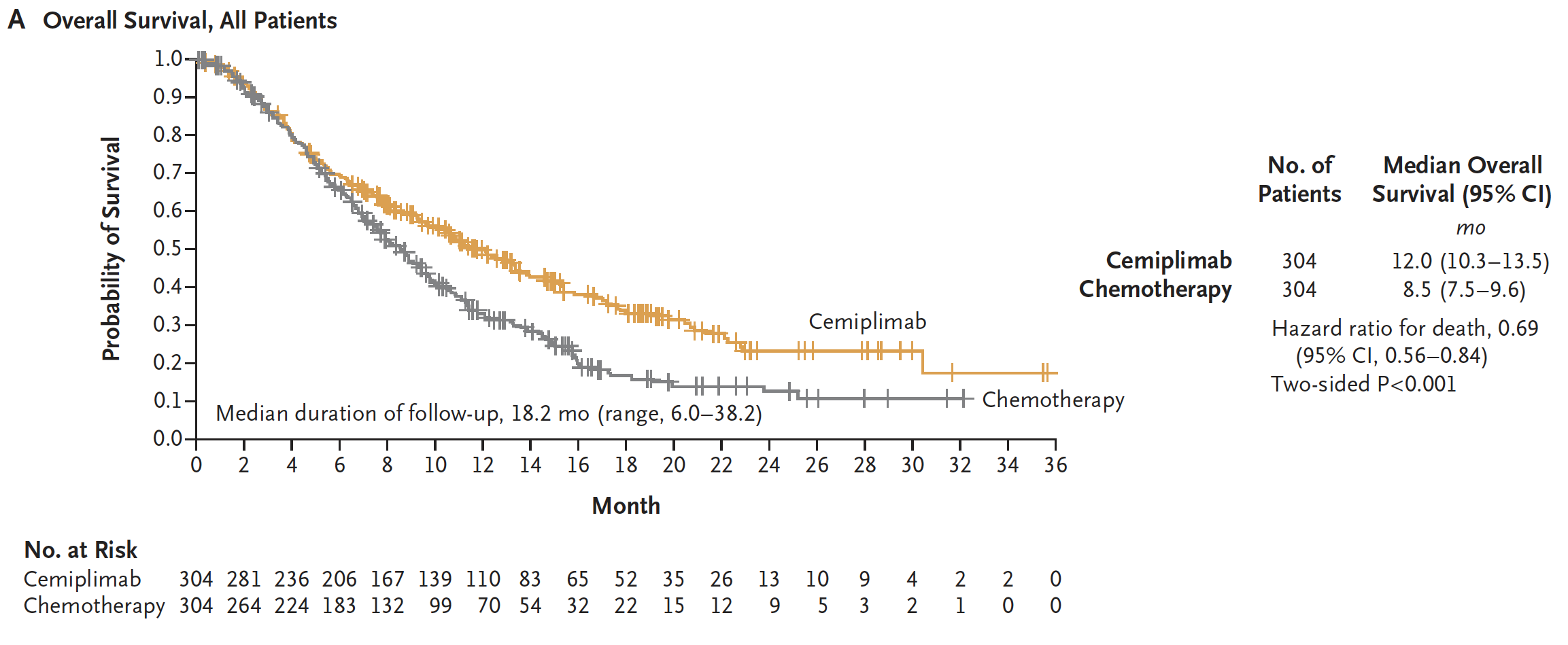 Tewari KS et al. N Engl J Med 2022;386(6):544-55.
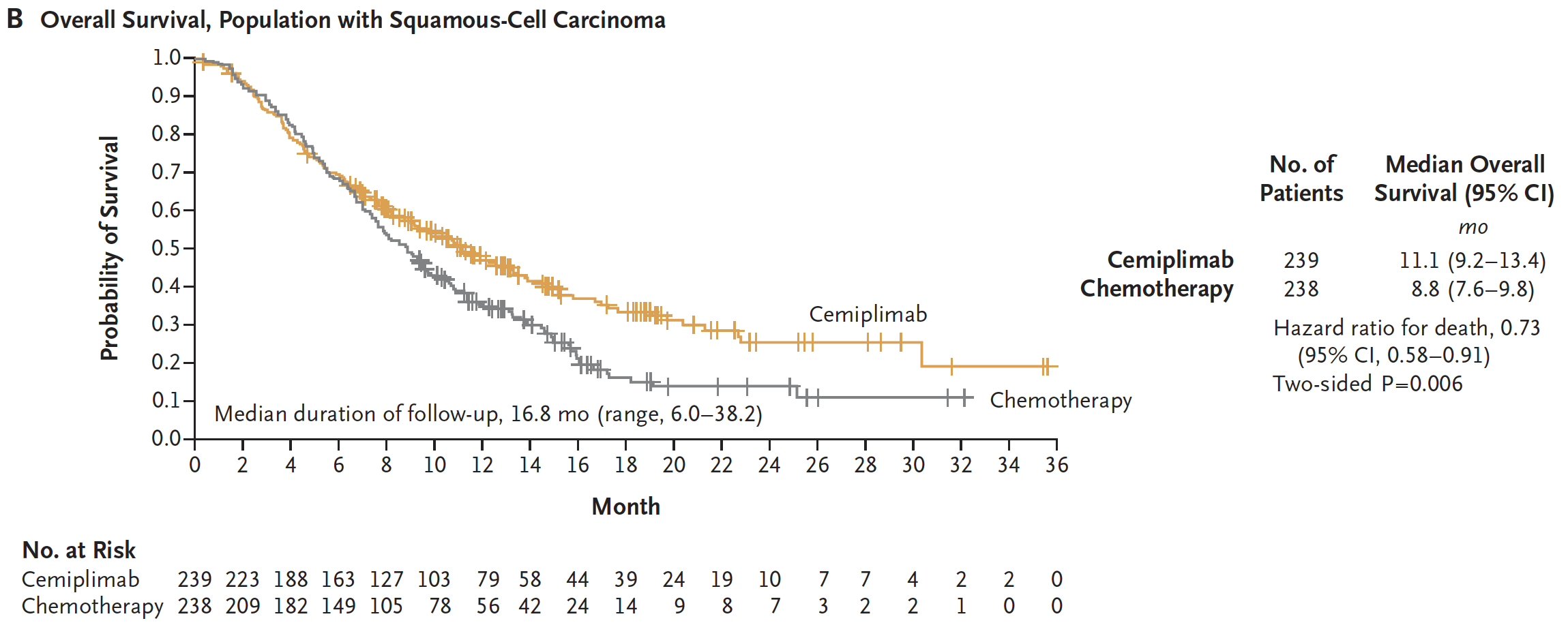 Tewari KS et al. N Engl J Med 2022;386(6):544-55.
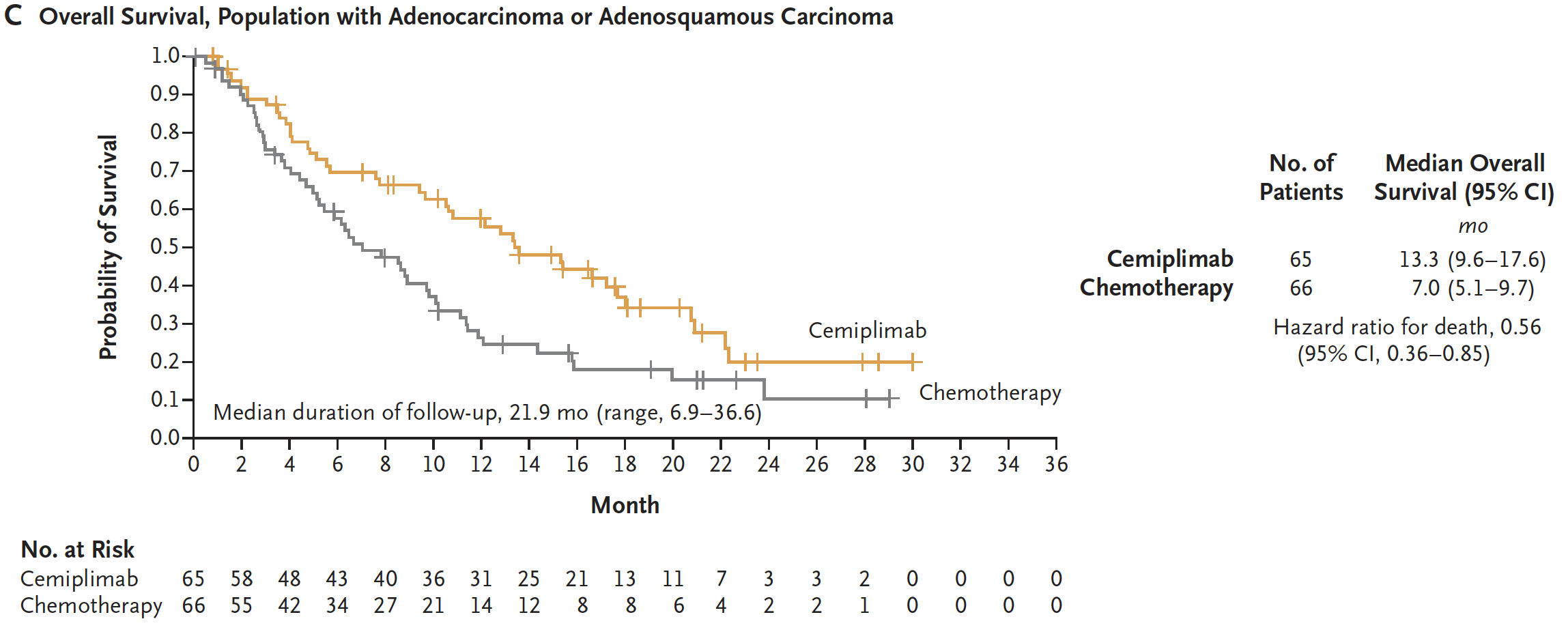 Tewari KS et al. N Engl J Med 2022;386(6):544-55.
Conclusions
In the largest randomised study conducted to date in this population, cemiplimab is the first immunotherapy to demonstrate a statistically significant and clinically meaningful survival benefit in R/M cervical carcinoma following progression after 1L platinum-containing chemotherapy
In SCC: Median OS 11.1 vs 8.8 months with IC chemotherapy; HR 0.73; 95% CI, 0.58–0.91; one-sided P=0.00306
Survival and ORR benefits observed in Overall and AC populations
Patients were enrolled regardless of PD-L1 status
Overall mean change from baseline GHS/QoL favored cemiplimab in overall population (1-sided p<0.001) 
No new safety signals identified
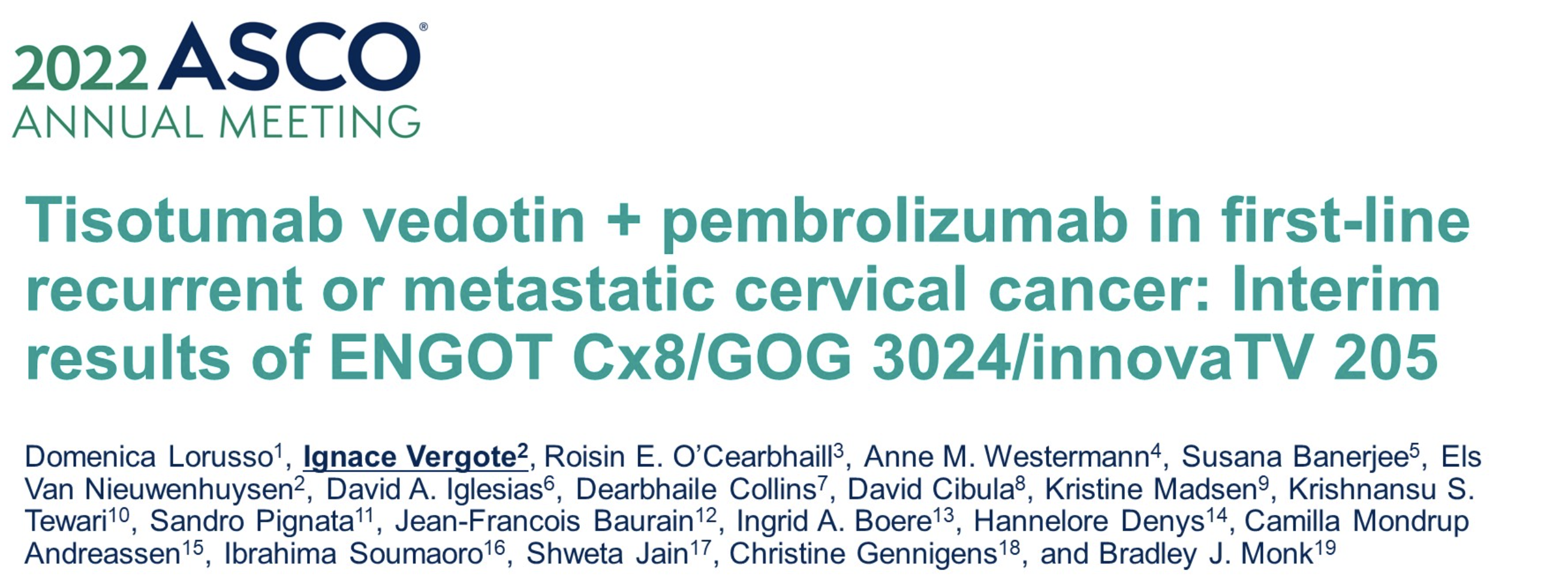 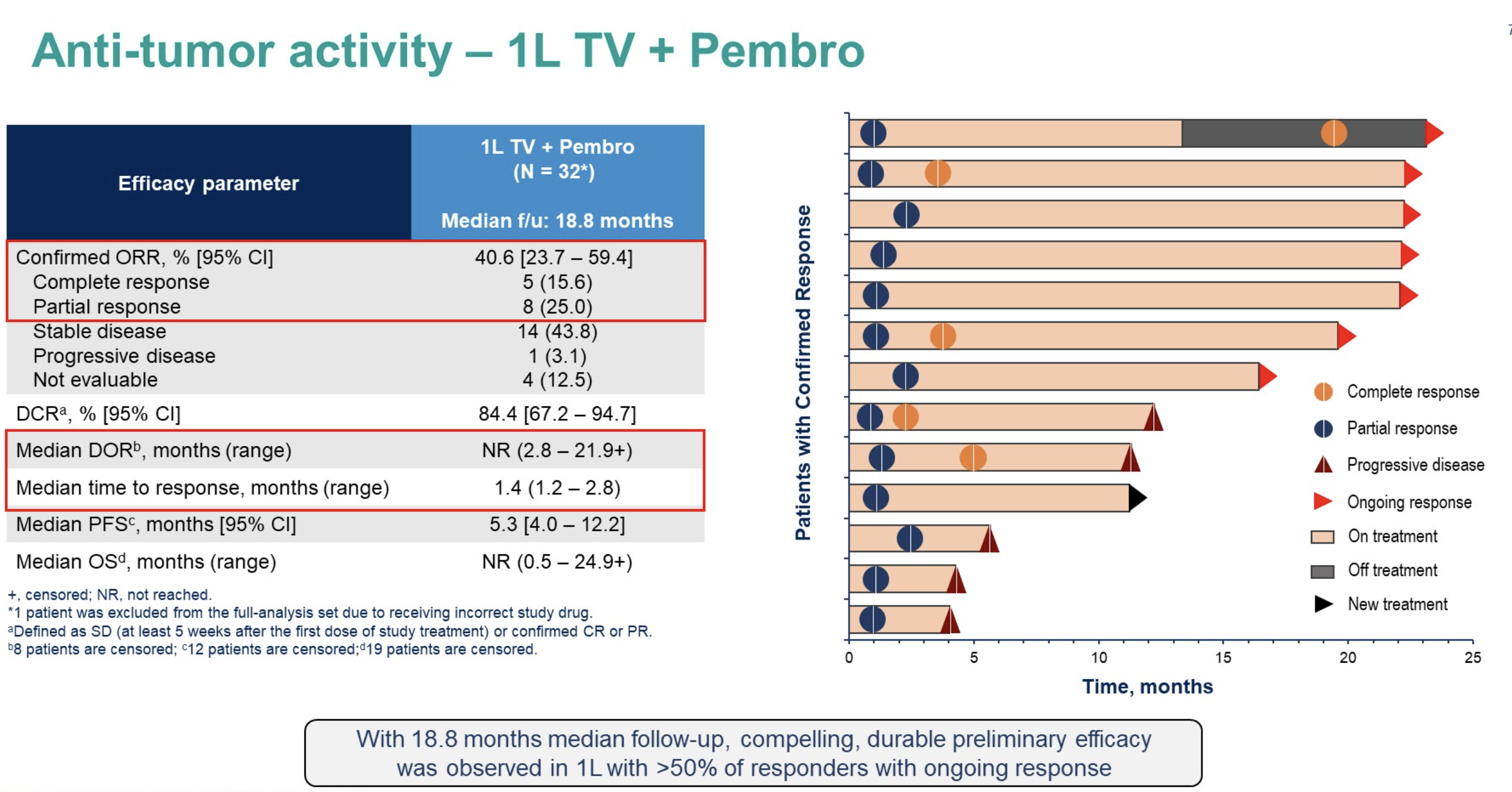 Lorusso D et al. ASCO 2022;Abstract 5507.
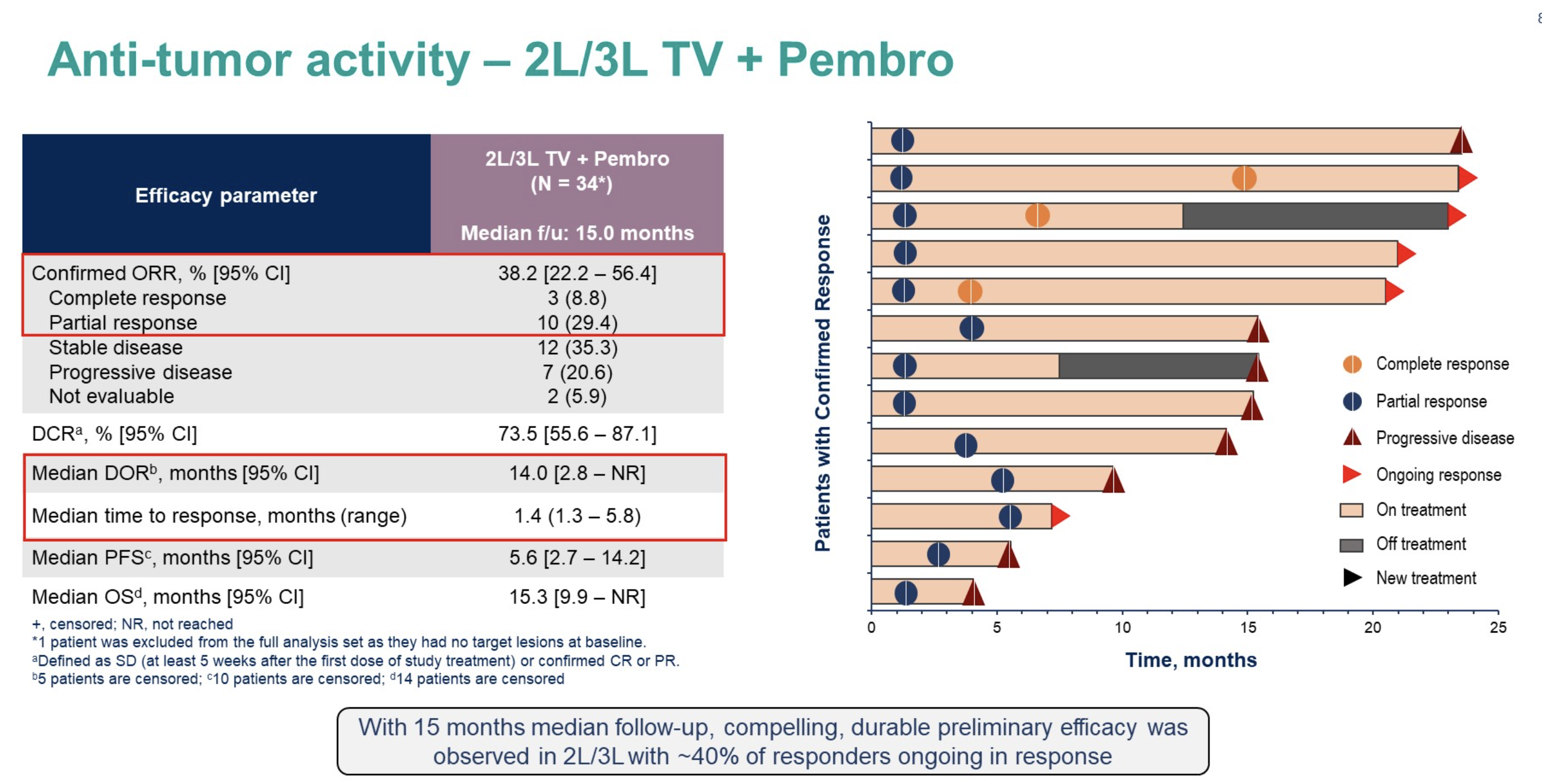 Lorusso D et al. ASCO 2022;Abstract 5507.
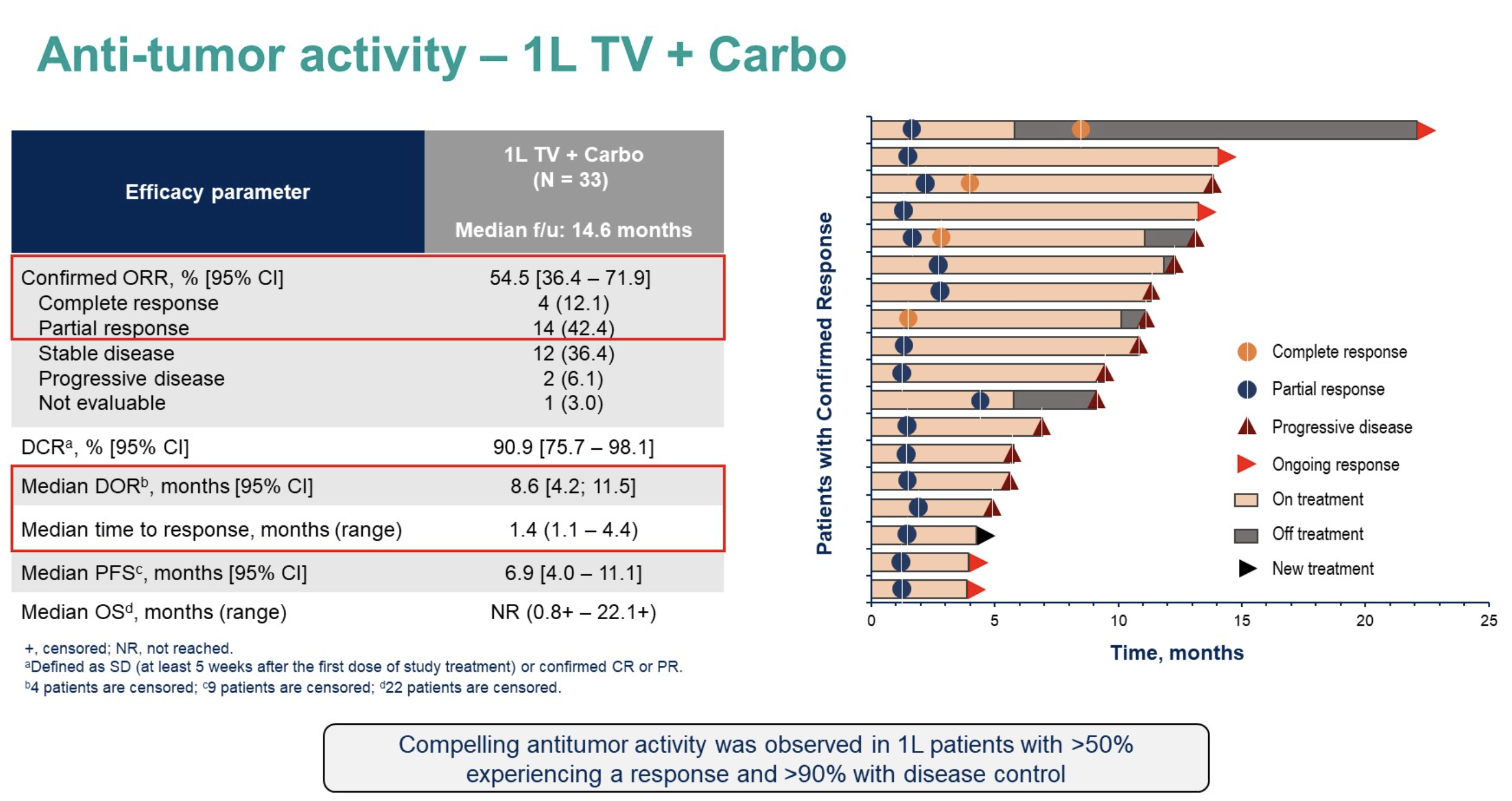 Lorusso D et al. ASCO 2022;Abstract 5507.
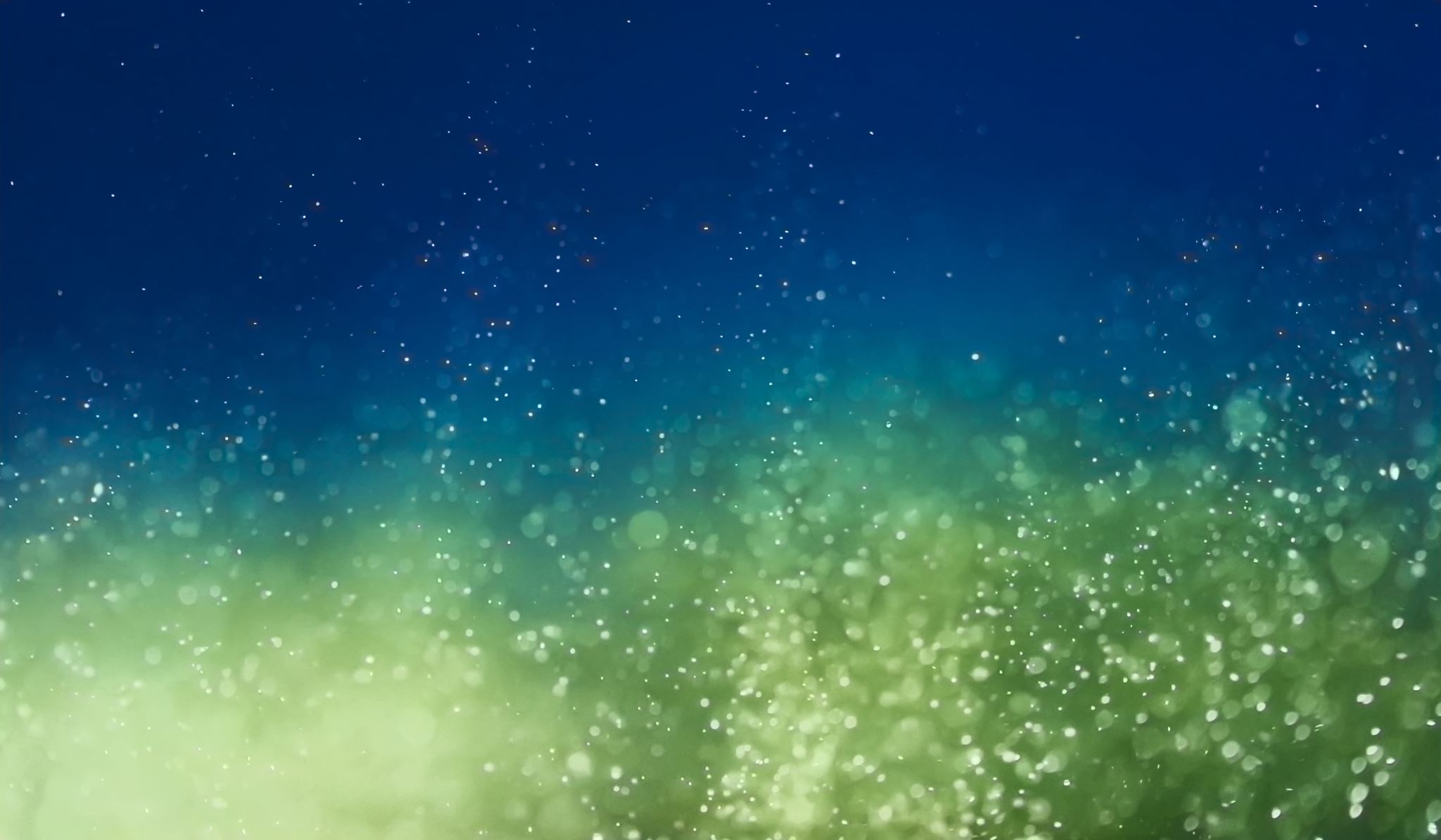 Conclusions
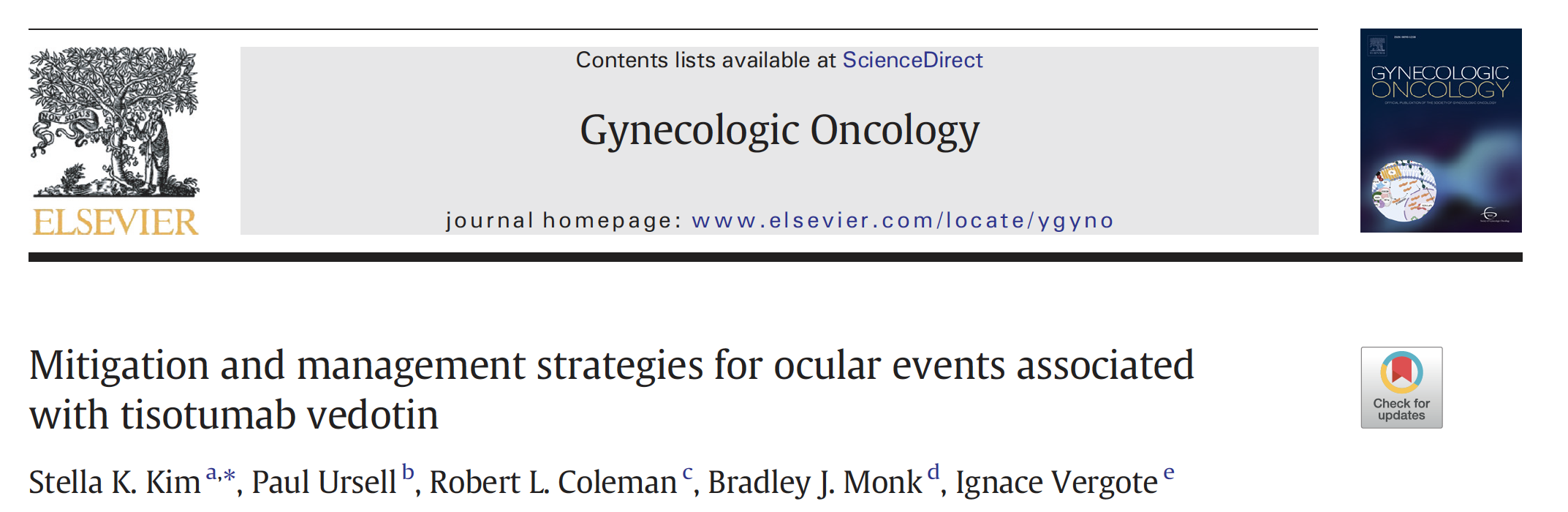 Kim SK et al. Gynecol Oncol 2022;165(2):385-92.
Kim SK et al. Gynecol Oncol 2022;165(2):385-92.
Mitigation Strategy
Kim SK et al. Gynecol Oncol 2022;165(2):385-92.
Kim SK et al. Gynecol Oncol 2022;165(2):385-92.